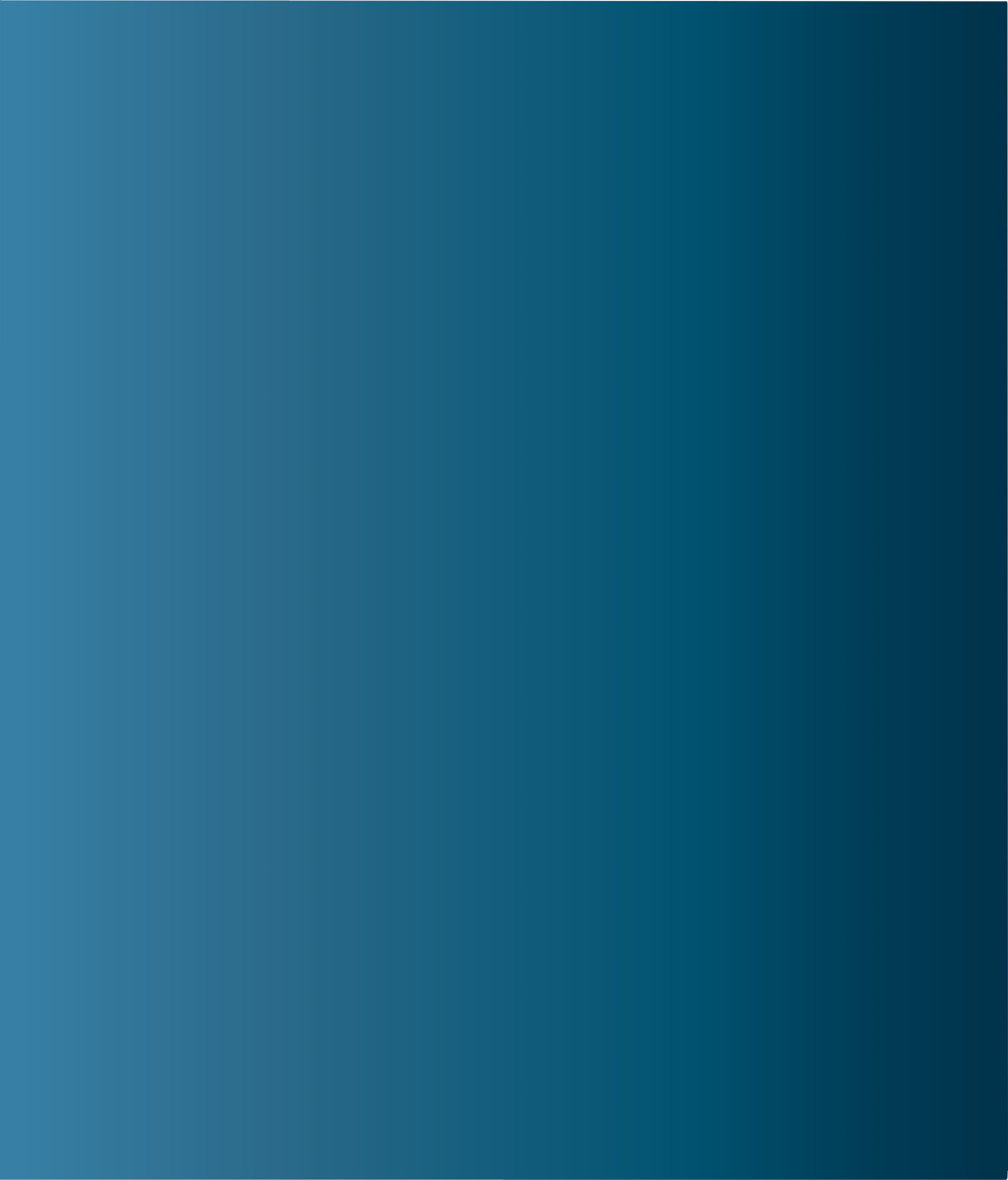 Todd Myers & Team
Cangshan
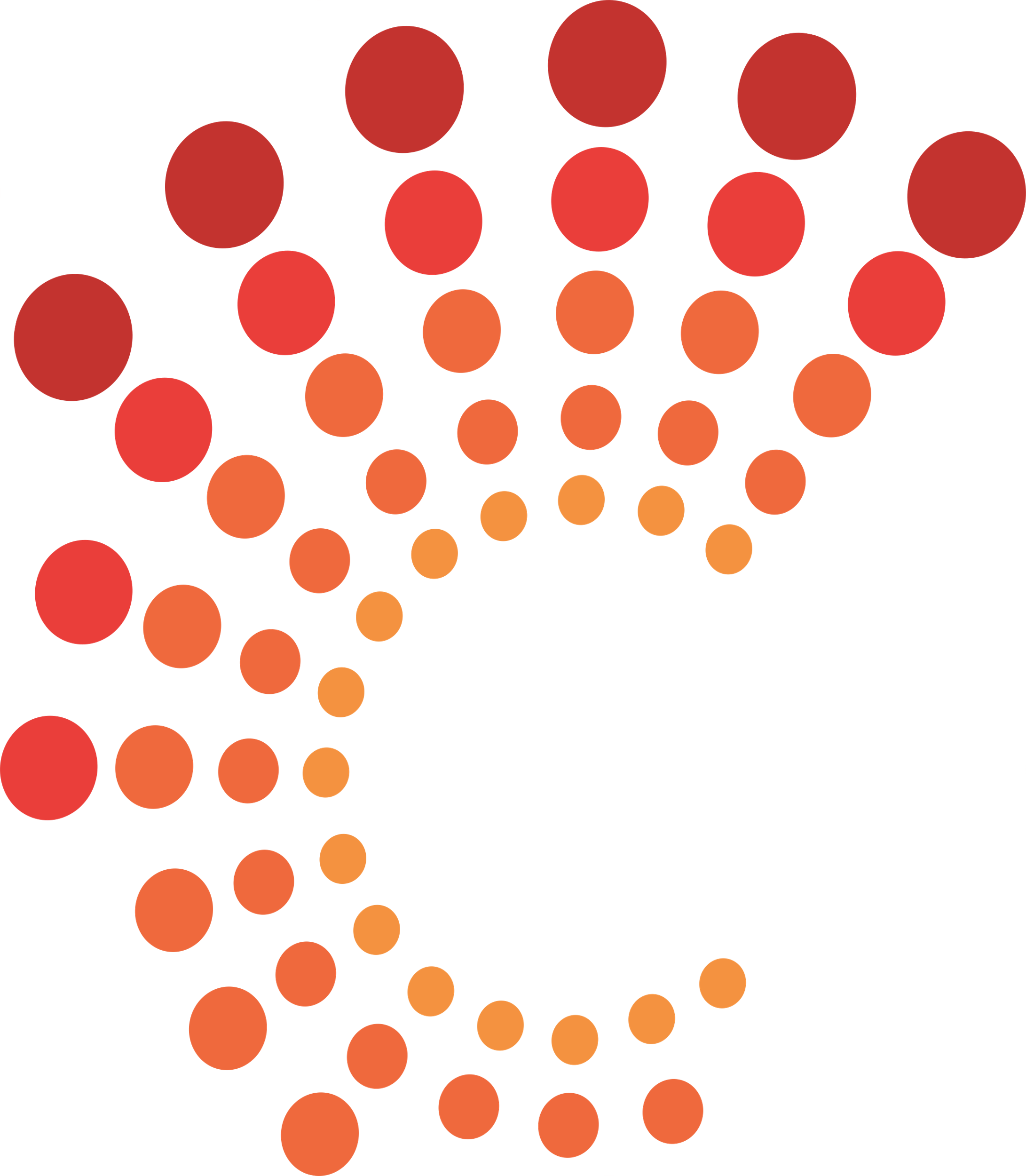 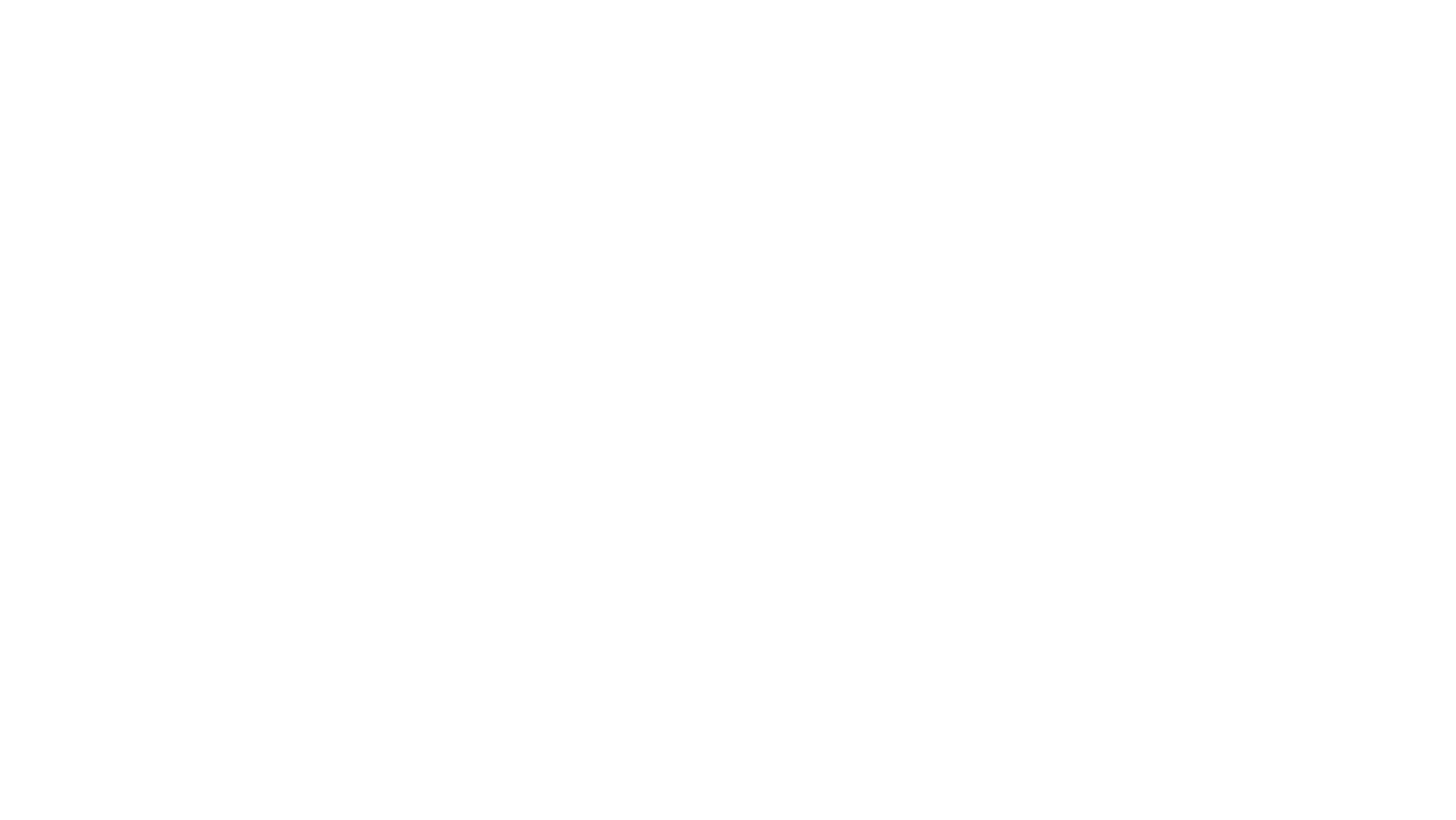 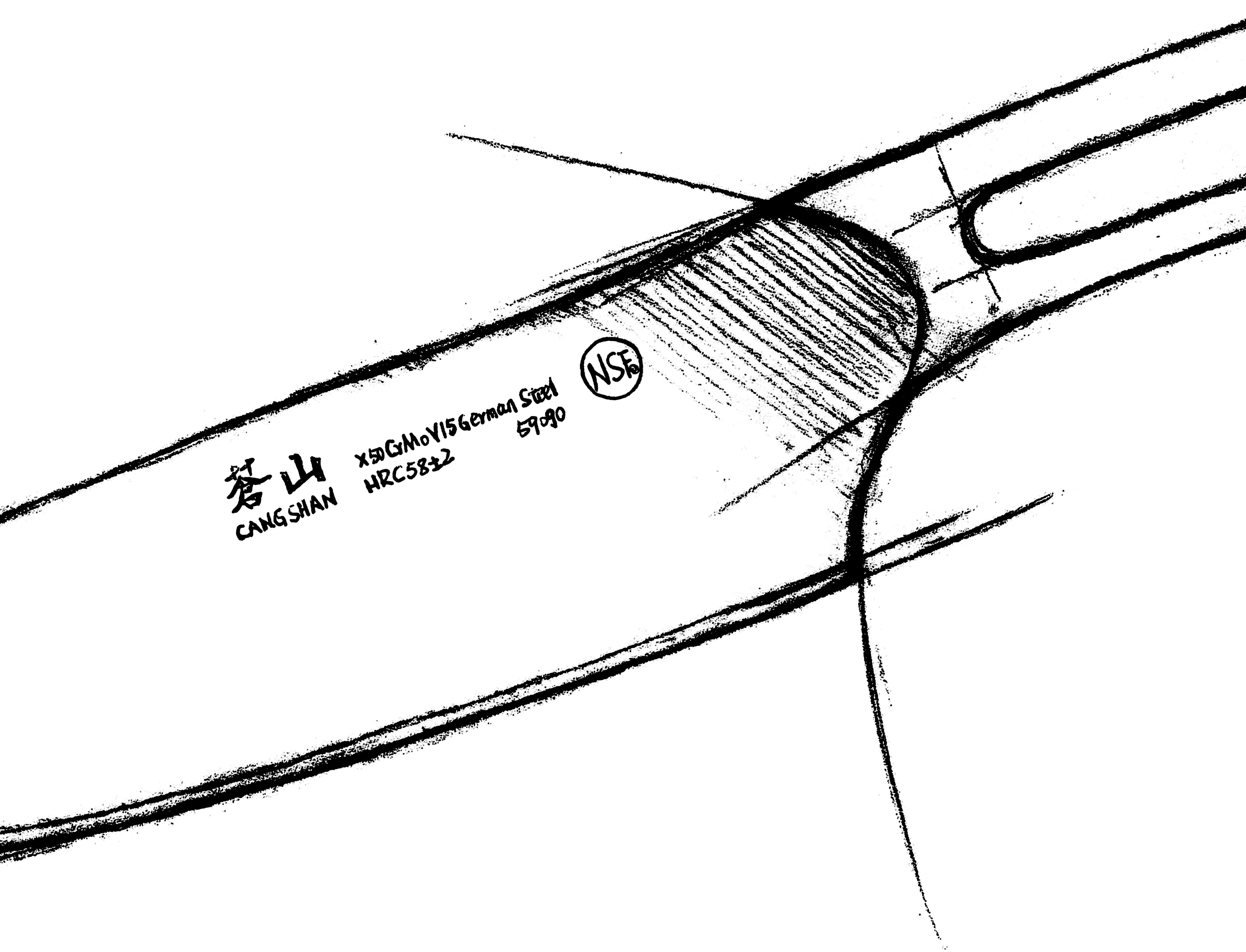 Andrew Curtis-Wellings – Austin, TX
Ed Bartush – Detroit, MI
Todd Myers – Minnesota
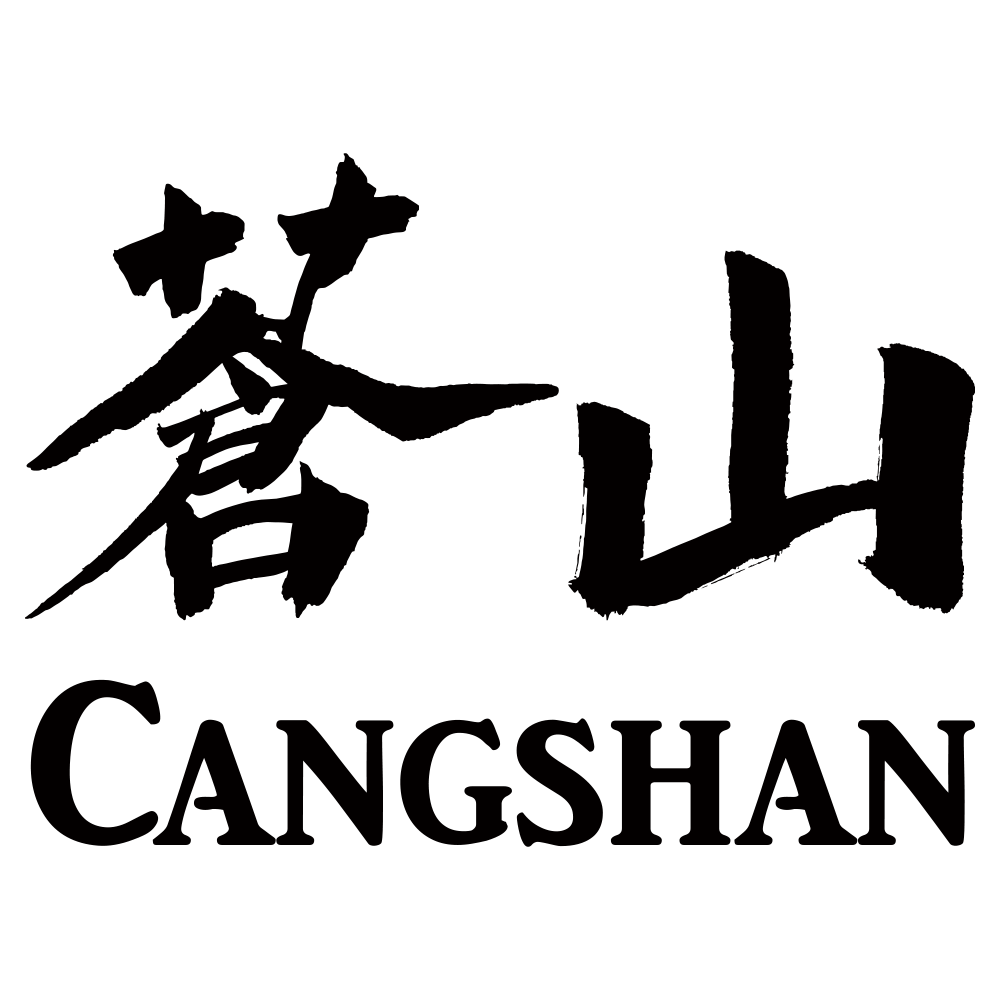 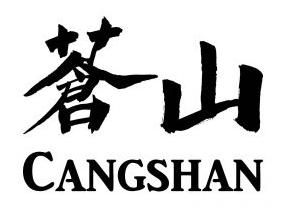 ?
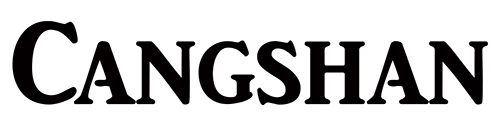 Who is
Our Story…
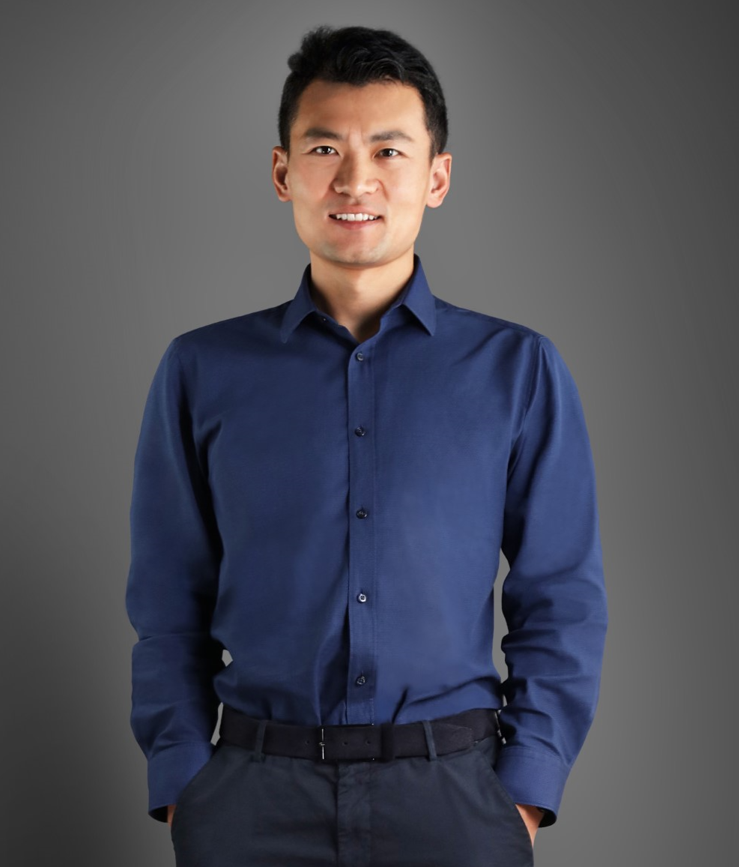 Henry Liu – Founder / Owner
Mechanical Engineer / Chief Designer
Moved Family to USA – 10 years ago
Researched Kitchen Cutlery – 2 for years
Started CANGSHAN – 7 years ago
Kind, Caring, Intelligent, Visionary
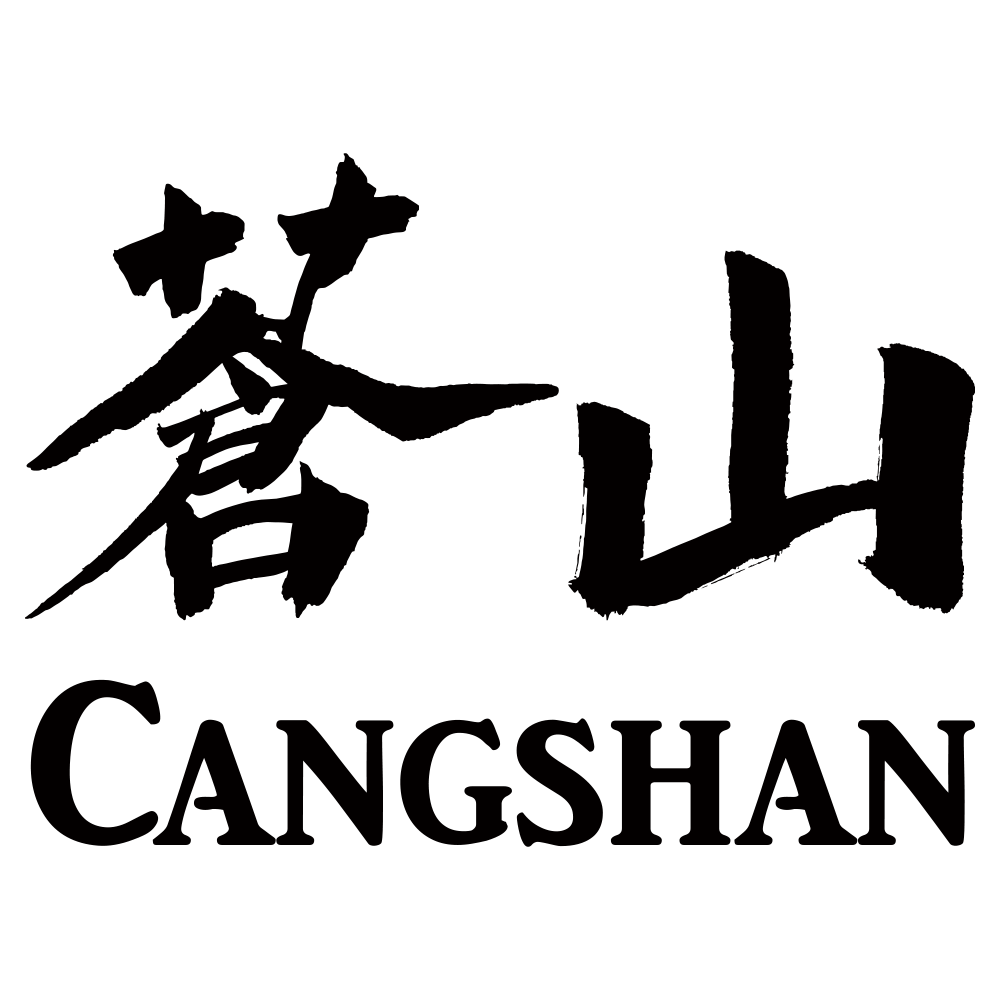 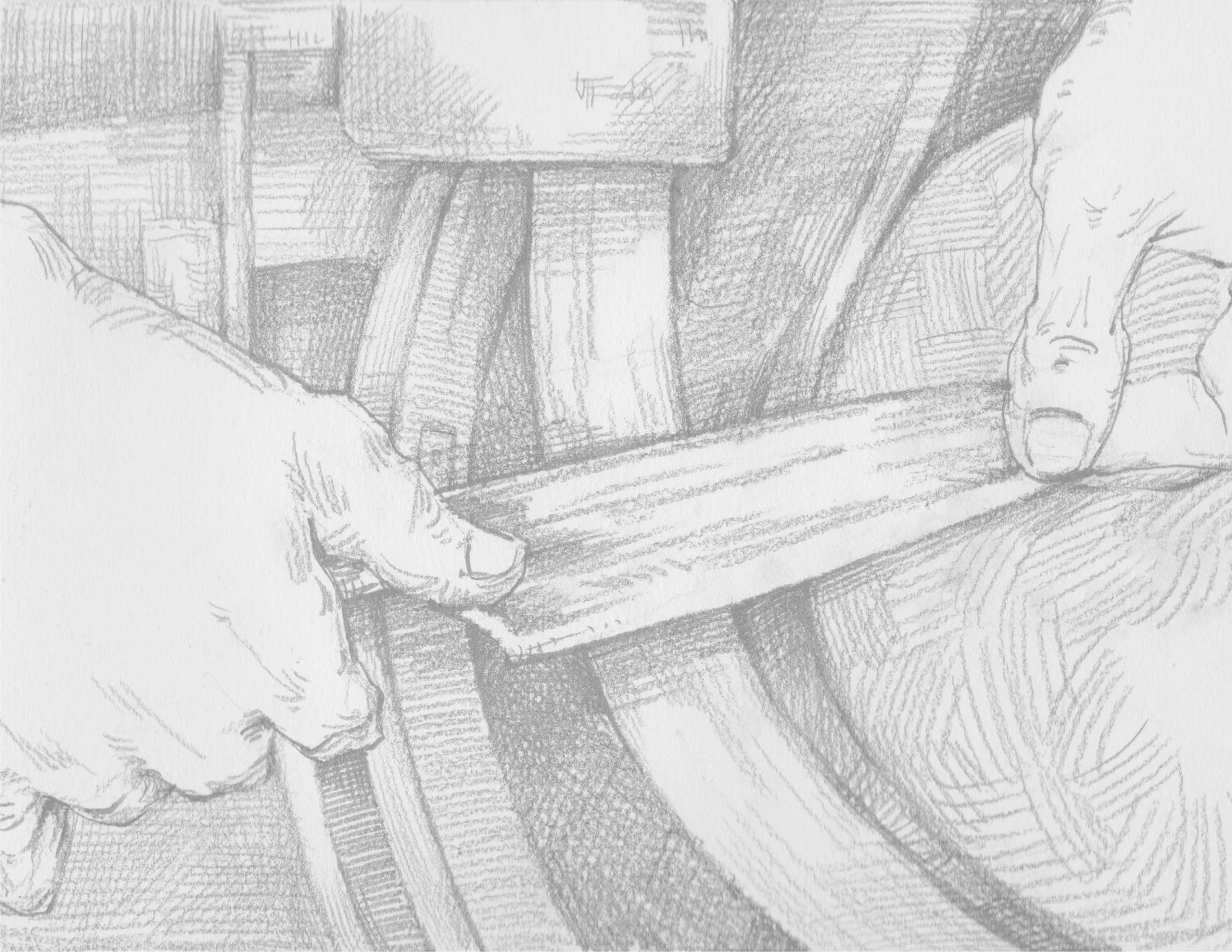 Opportunity:
Consumer Response
Growing Brand Recognition
Category “Disruptor”:
            Accessible Premium Cutlery
Unique Story
World Class Innovation & Design
Best in Class Packaging & Storage
Superior Performance
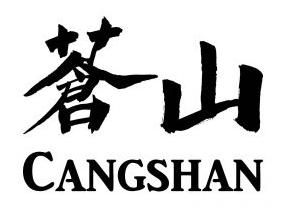 32 Design Awards
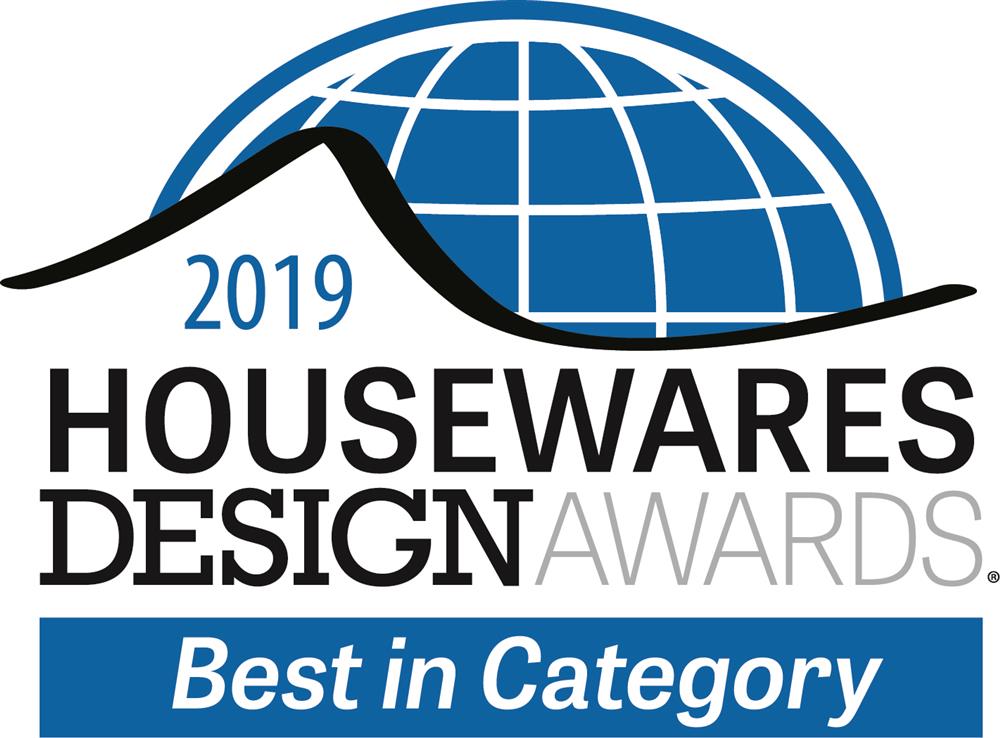 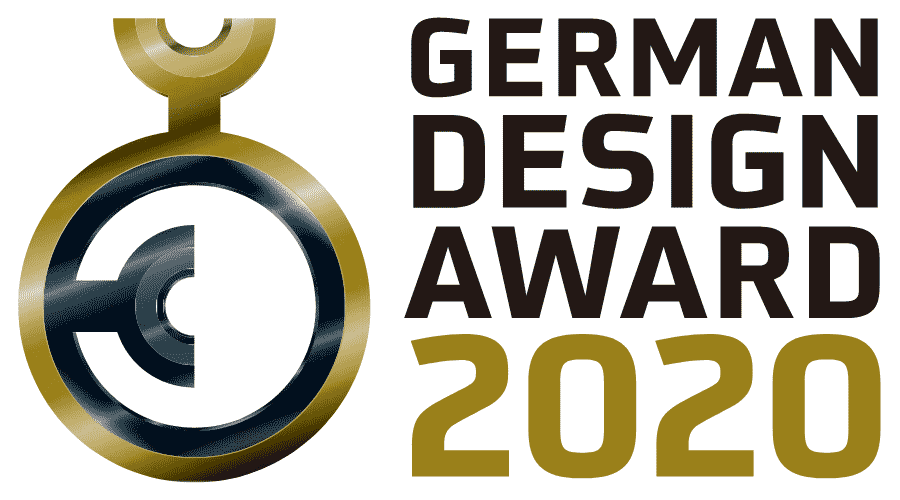 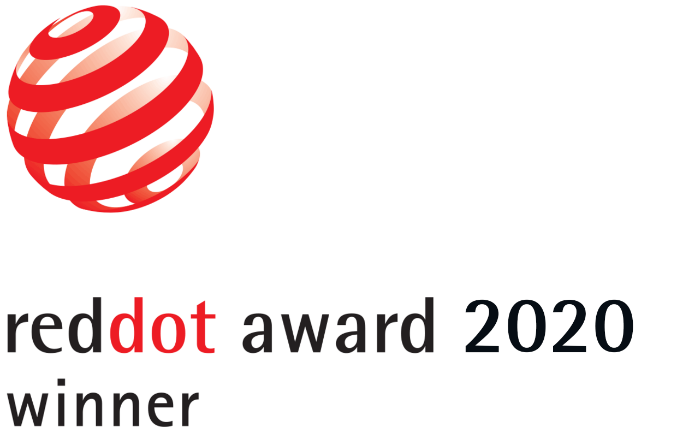 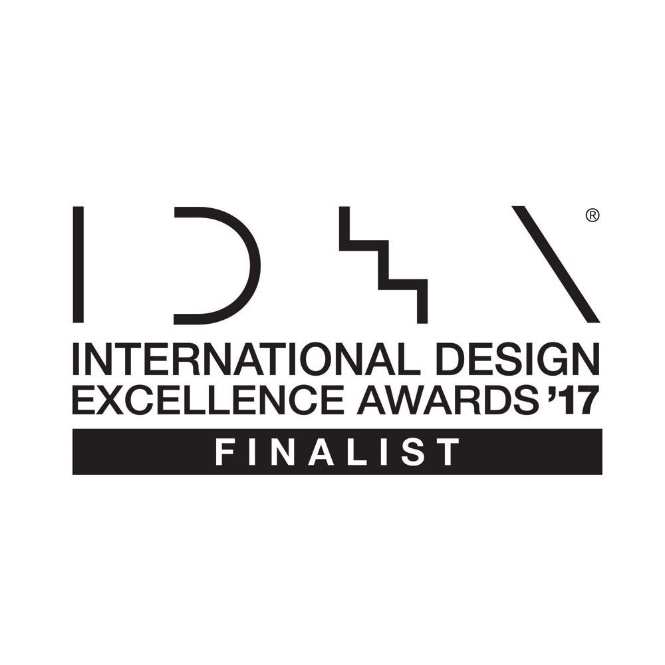 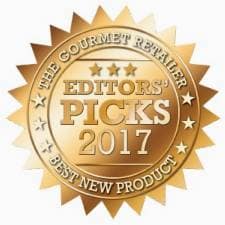 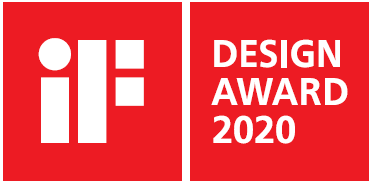 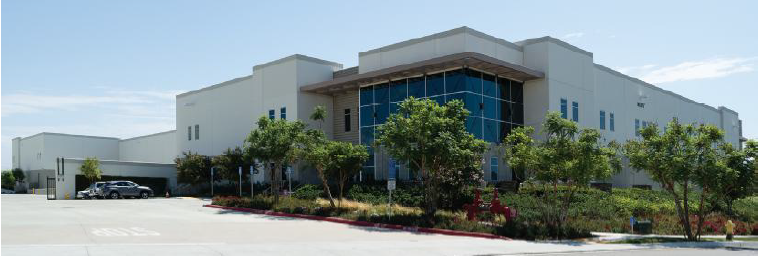 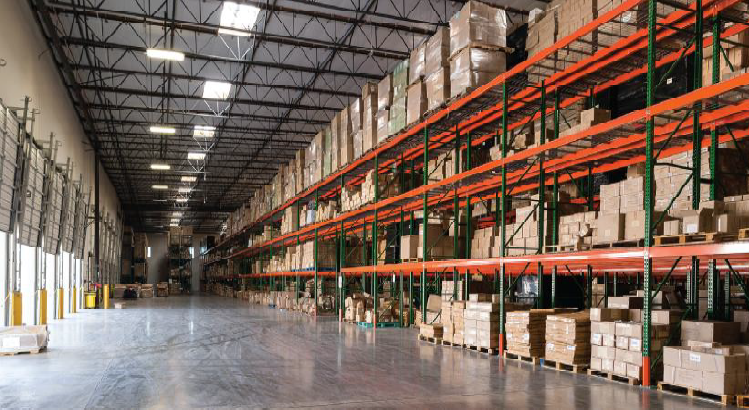 U.S. Company

Chino, California
2018-2022
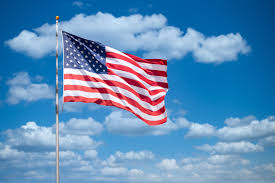 Austin, TX
Effective 7/1/2022
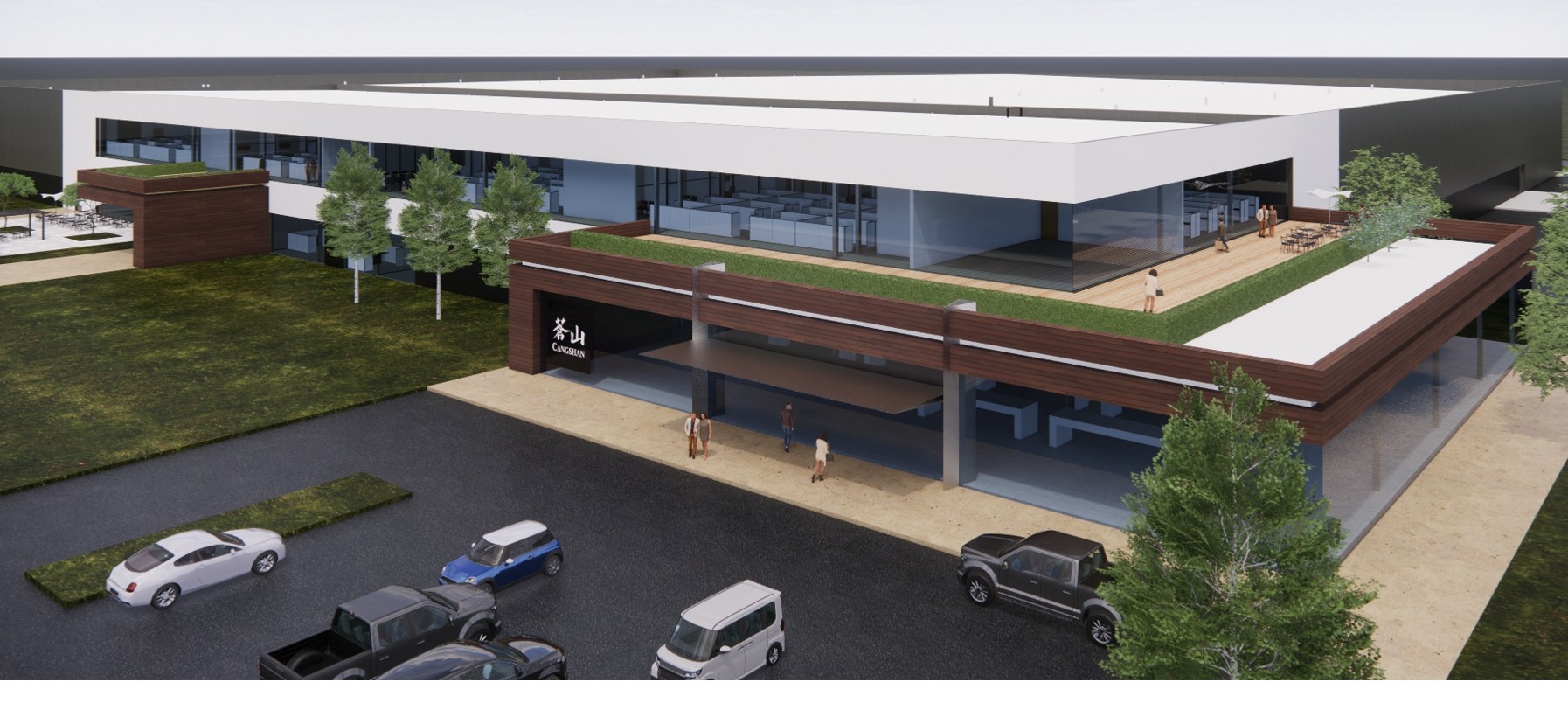 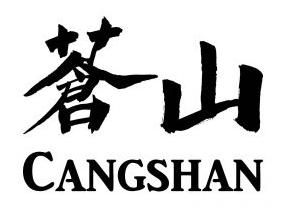 Manufacturing
2024   –   Opening Knife Manufacturing
Made in Austin, Texas 
(US Made Premium Gap)
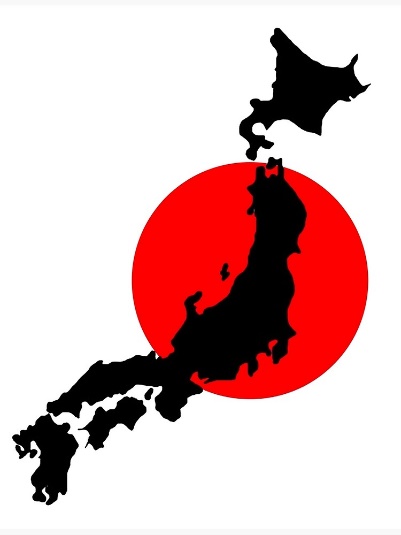 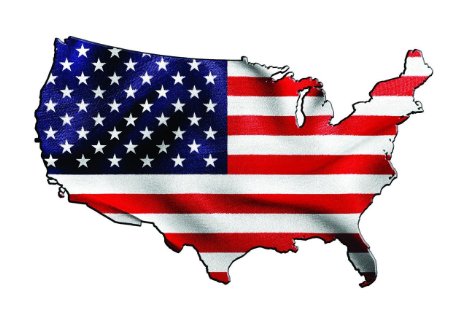 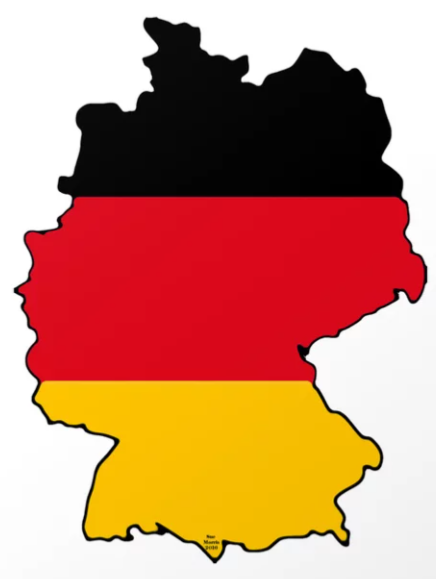 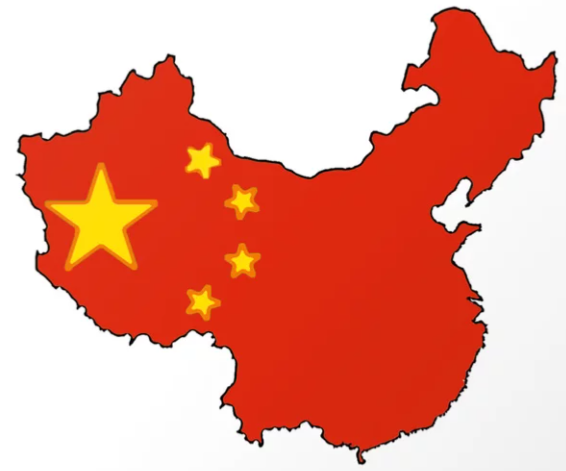 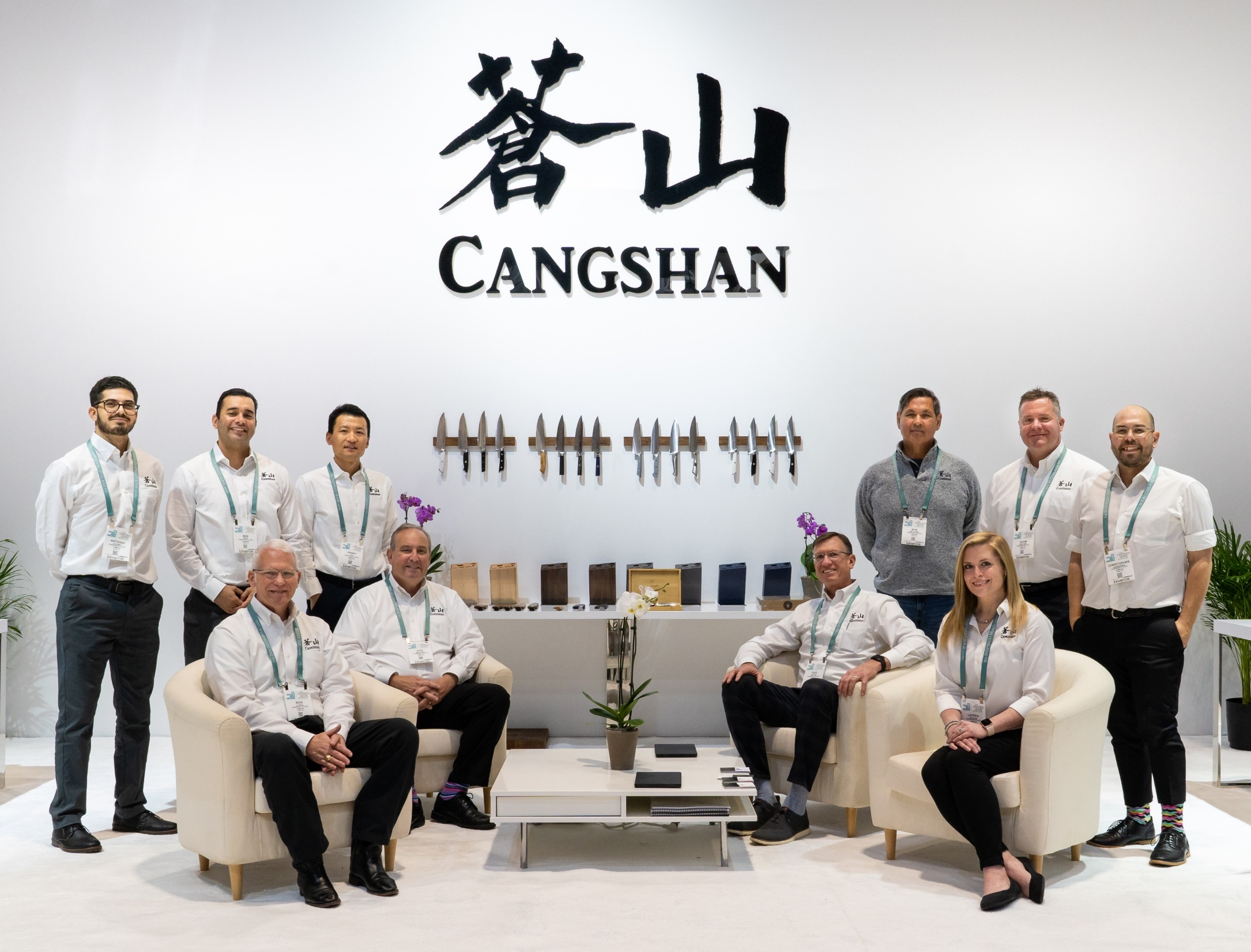 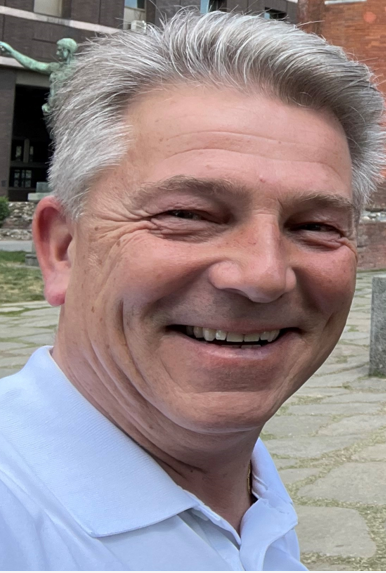 2022
Sales & Marketing Team
Claudio Tasillo
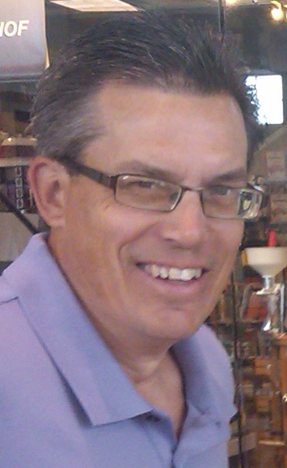 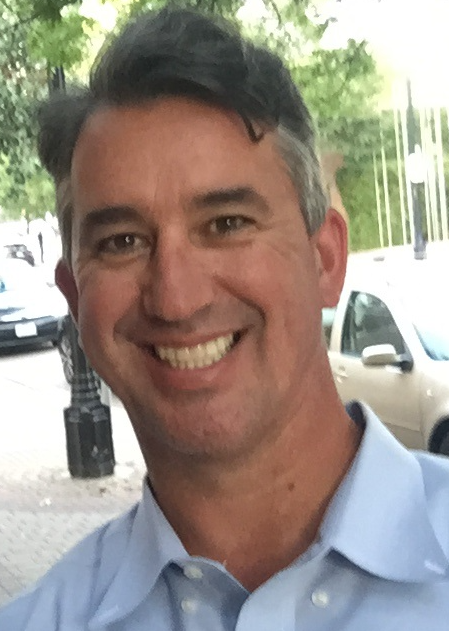 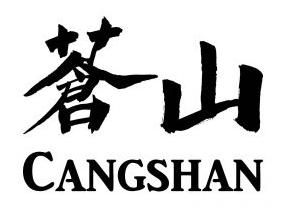 Retail Partners: 2022
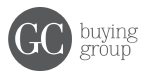 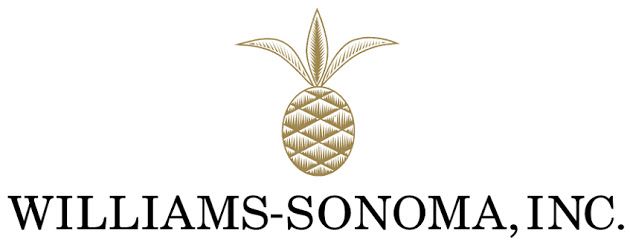 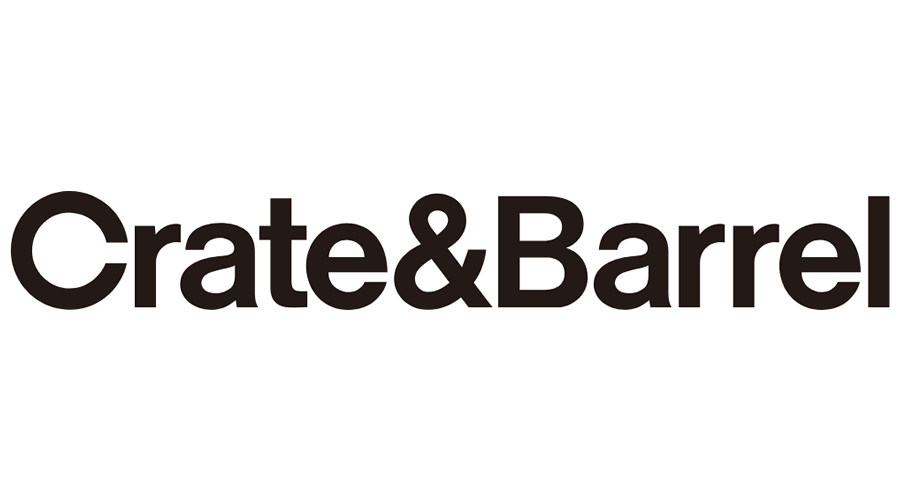 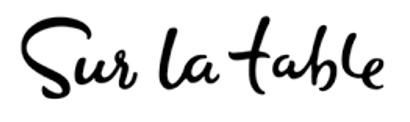 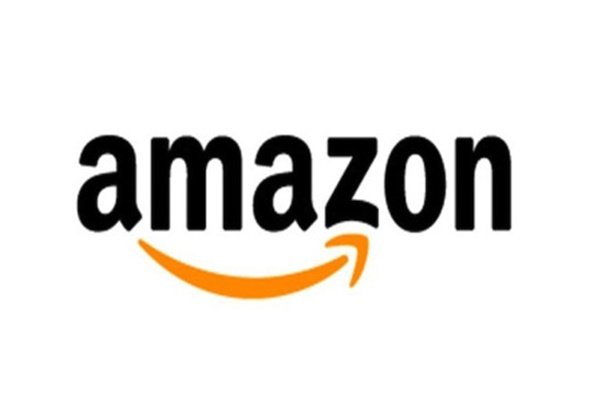 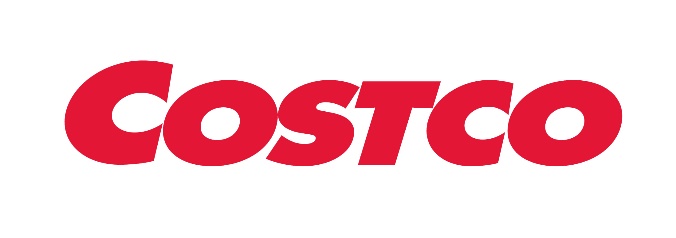 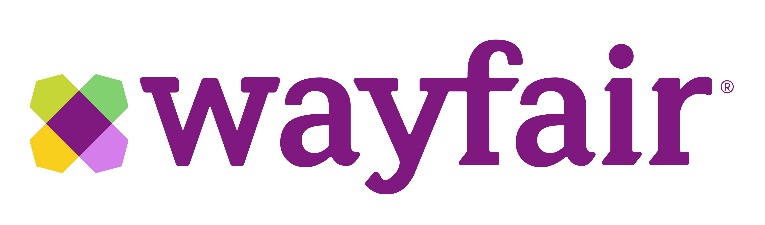 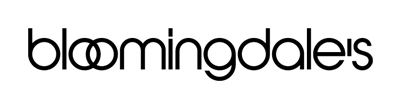 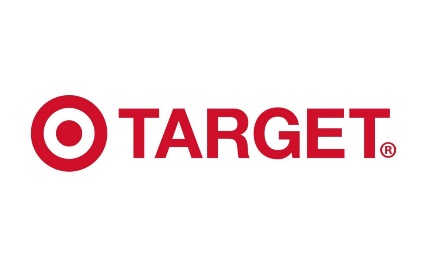 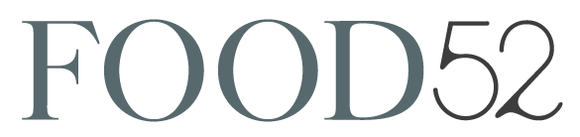 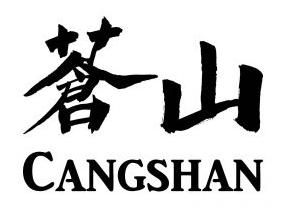 Thomas Keller – Brand Ambassador
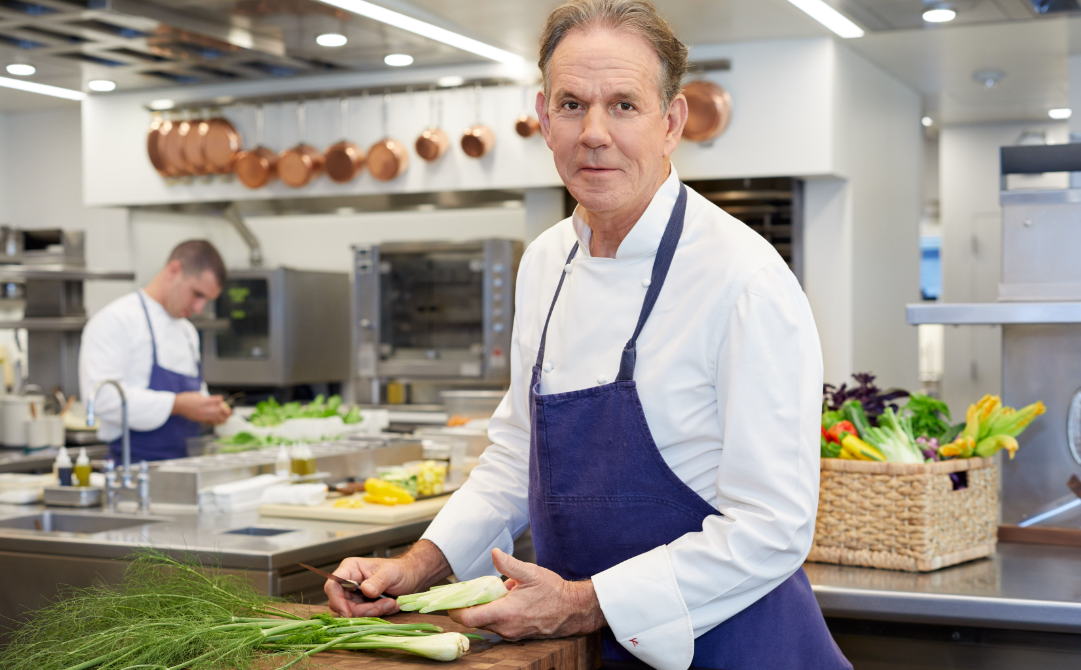 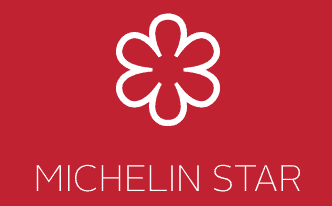 8
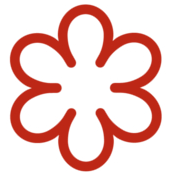 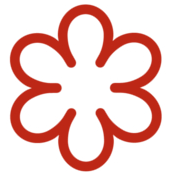 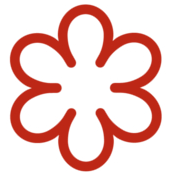 The French Laundry
Per Se
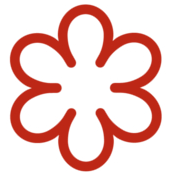 Bouchon
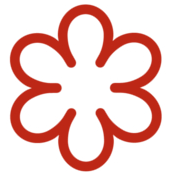 Surf Club
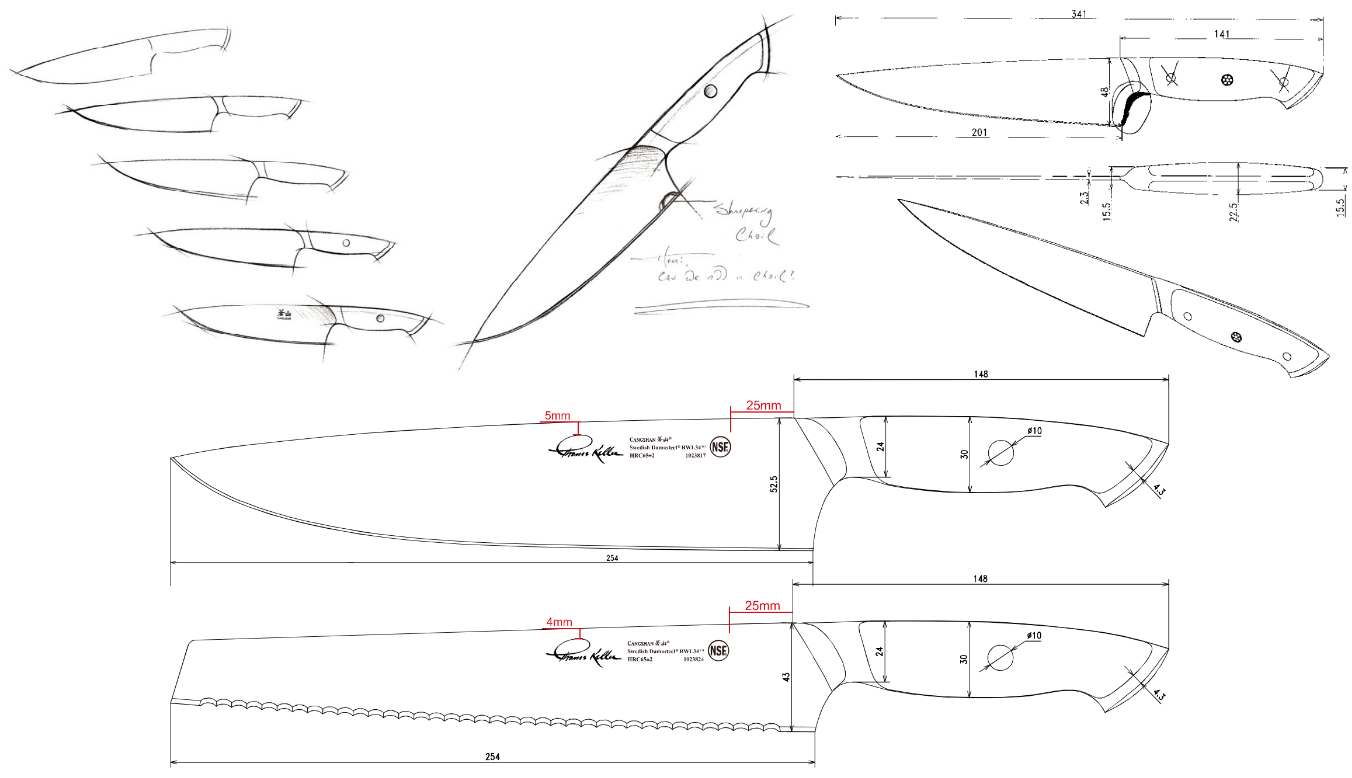 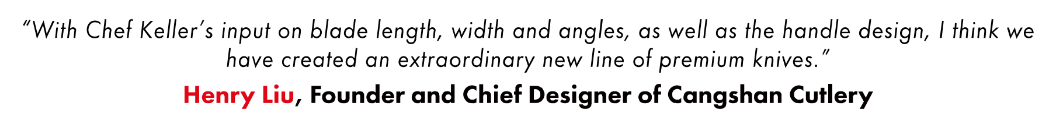 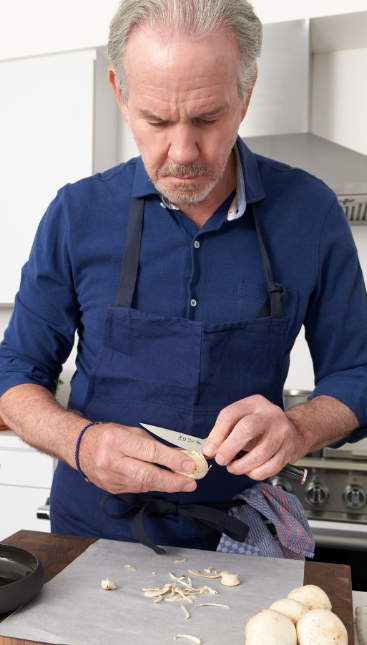 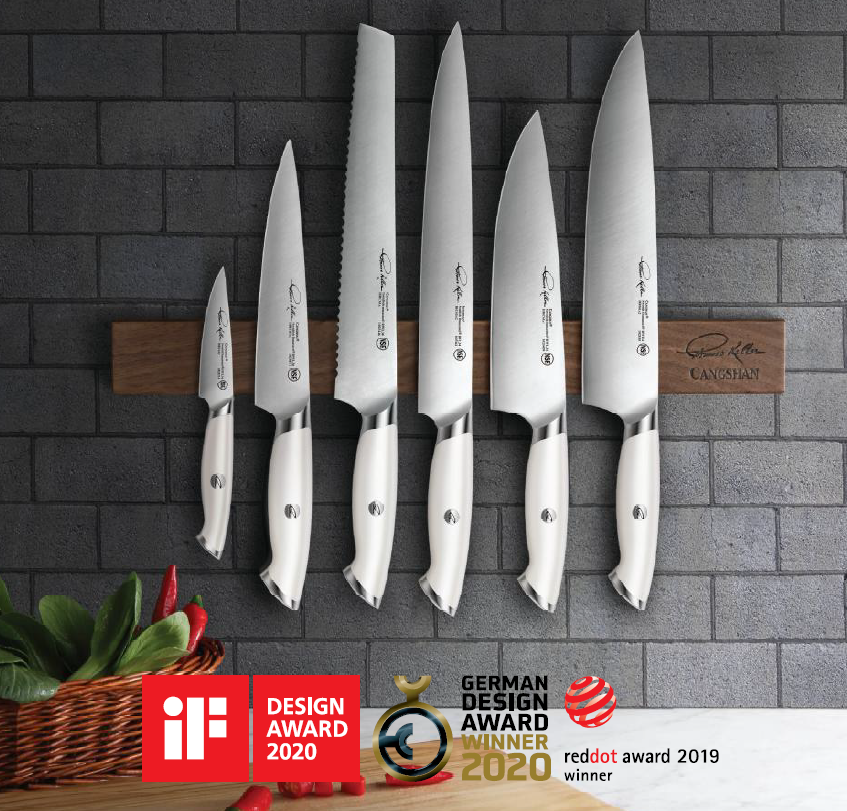 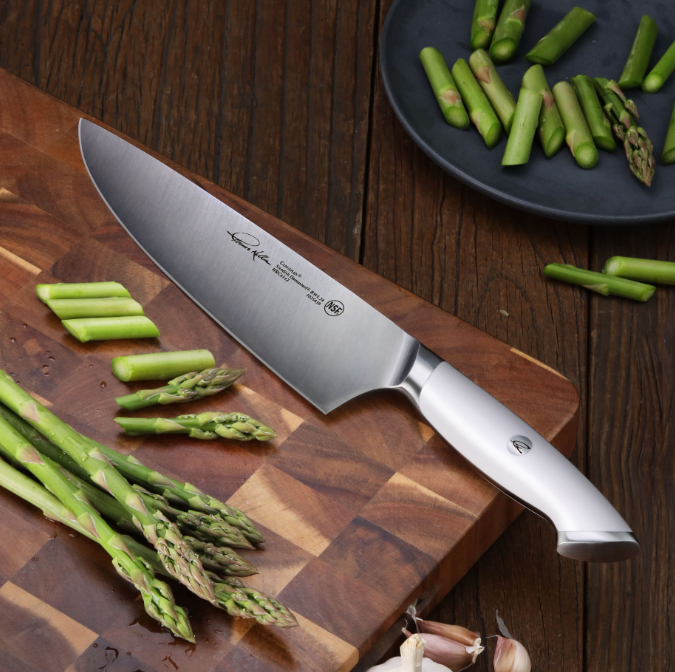 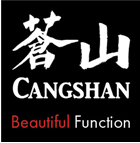 Thomas Keller
Signature Collection
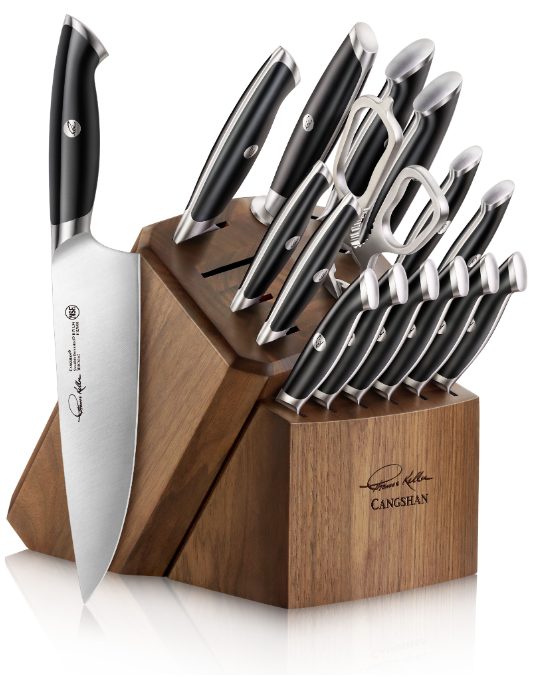 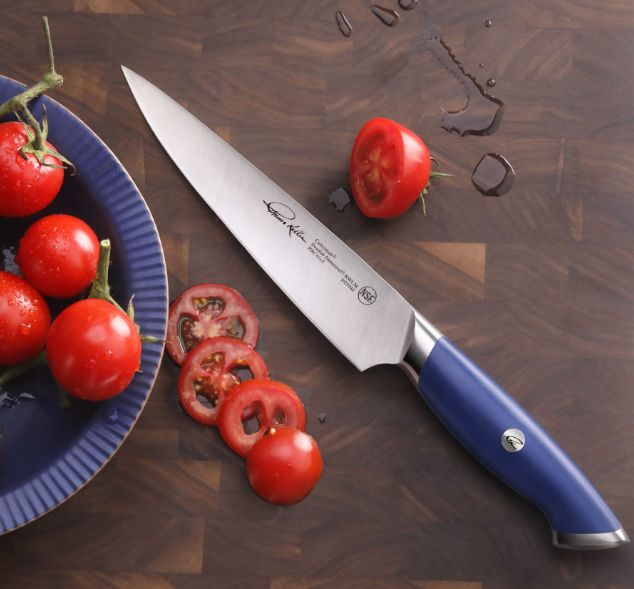 Swedish Damasteel RWL34 (powder)
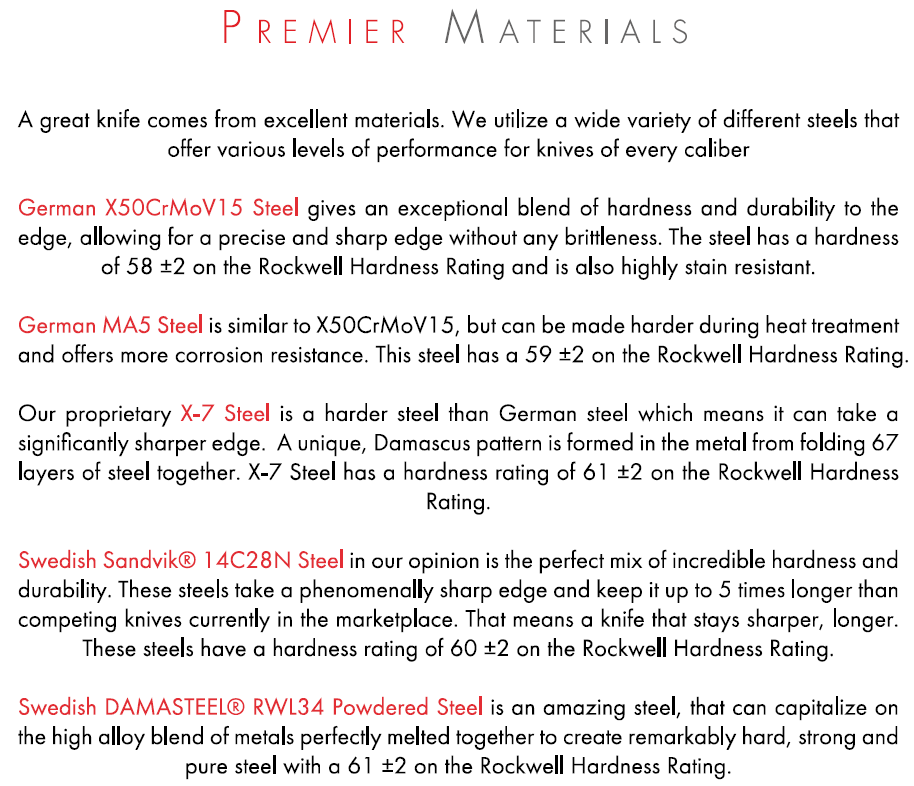 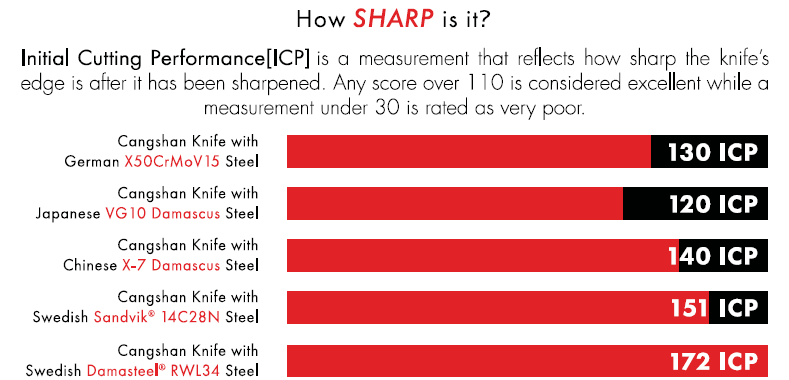 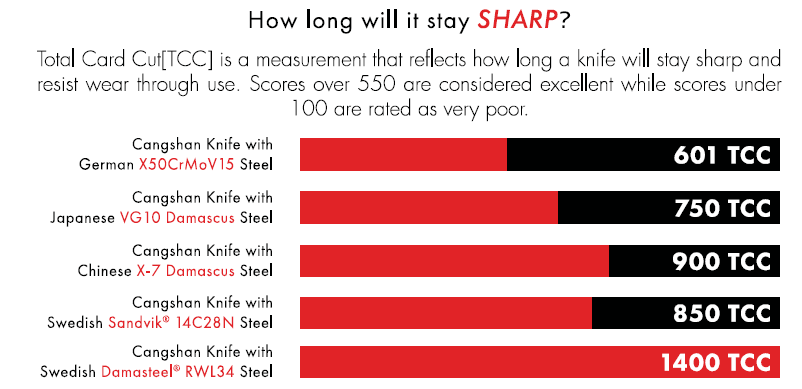 New Knife Lines
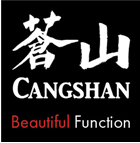 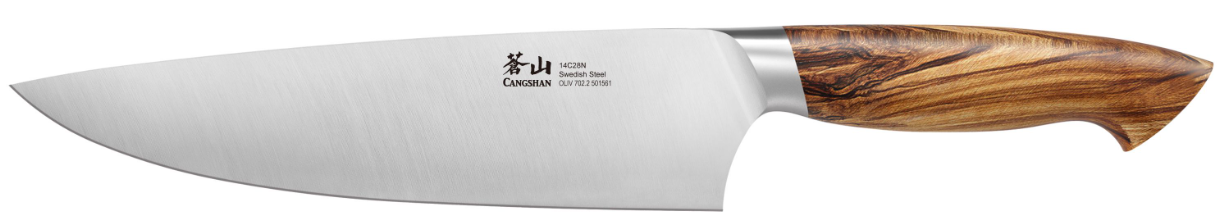 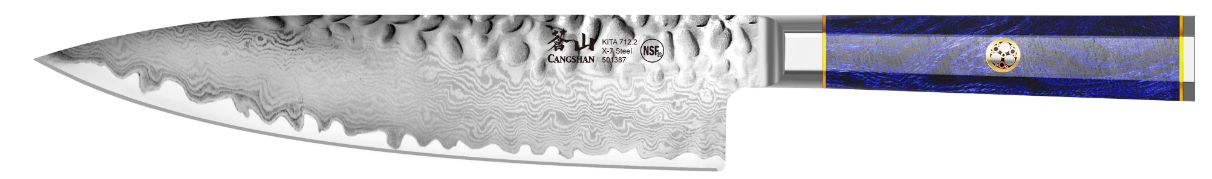 KITA
Olive
X-7 Steel
Swedish Sandvik Steel 14C28N
$129.95
$129.95
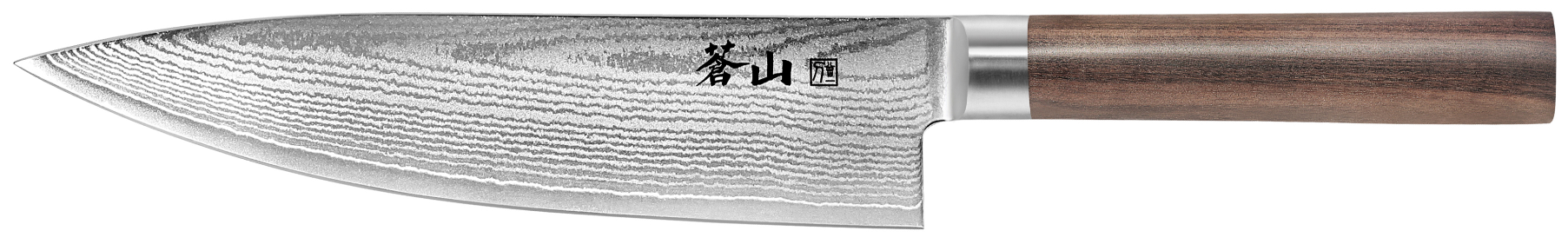 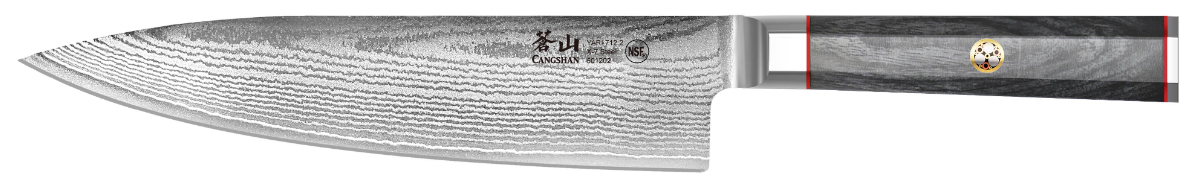 HAKU
YARI
X-7 Steel
X-7 Steel
Q1, 2023
$129.95
$129.95
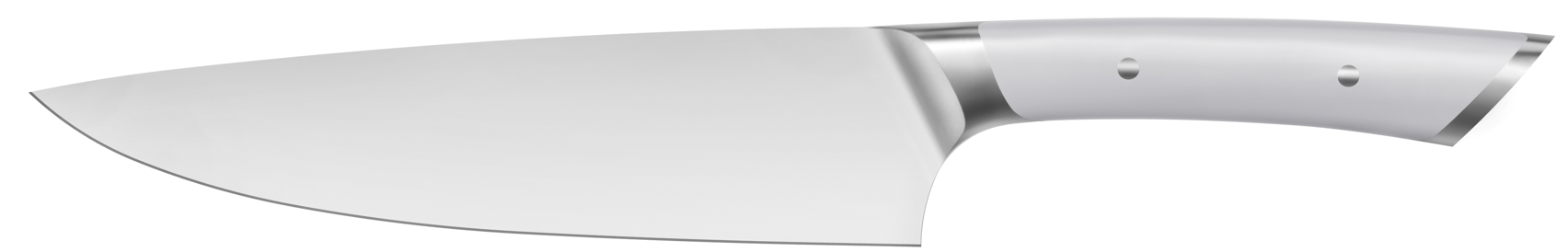 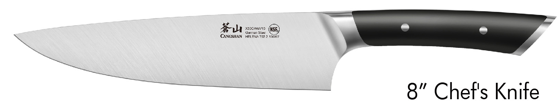 HELENA
Q4, 2022
German Steel X50CrMoV15
$59.95
Swedish DamasteelRWL34 (powder)
61 Rockwell
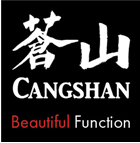 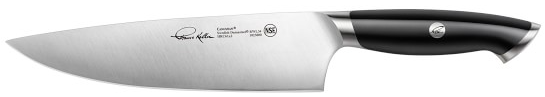 $199
TK (Black)
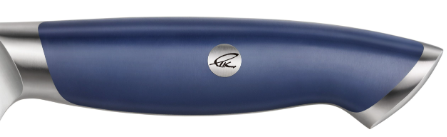 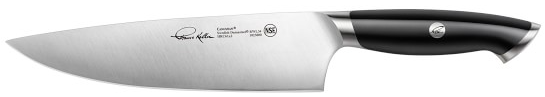 Set Only
TK (Blue)
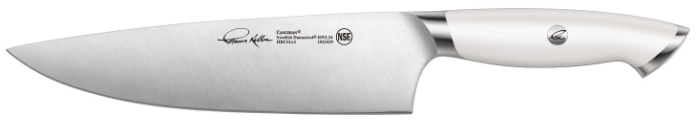 TK (White)
$199
Swedish Sandvik 14C28N
59 Rockwell
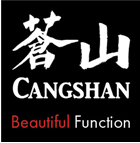 $99
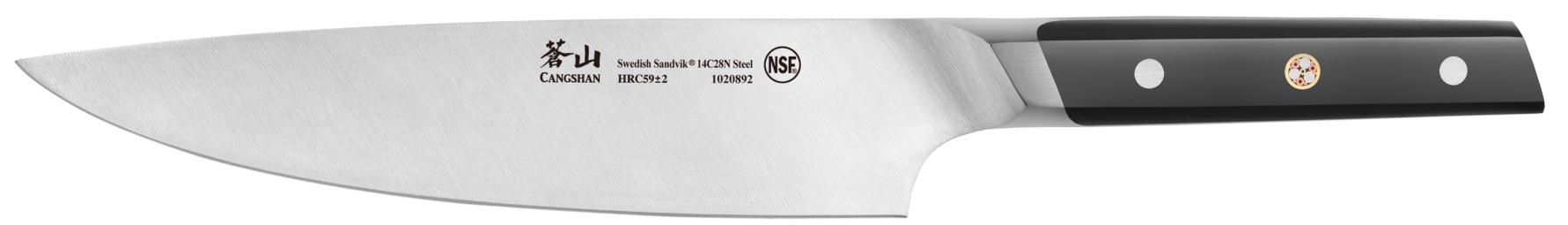 TC
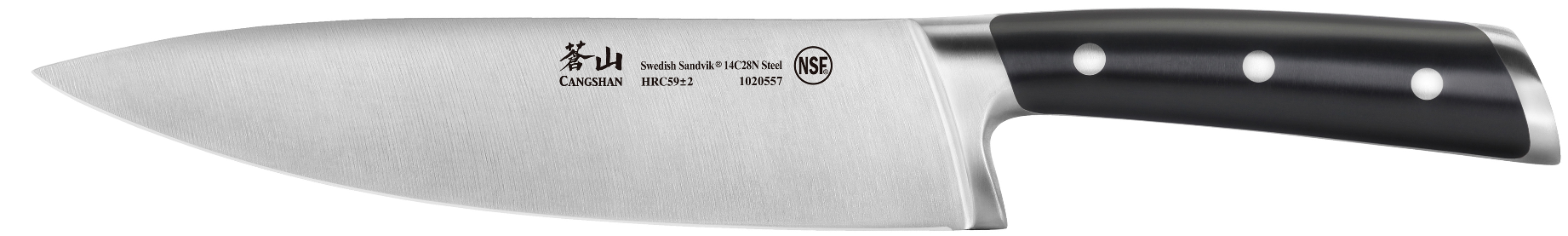 $99
TS
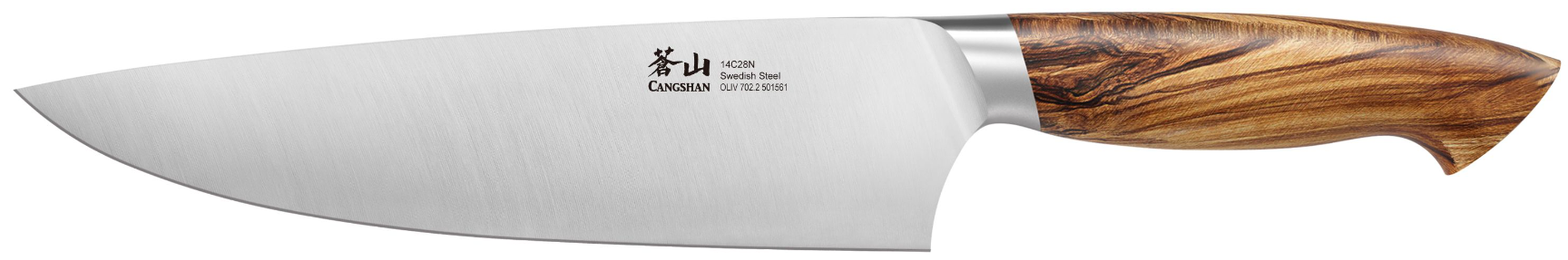 $129
OLIV
New Fall 2022
X-7 Proprietary(Improved VG-10)
61 Rockwell
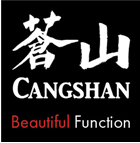 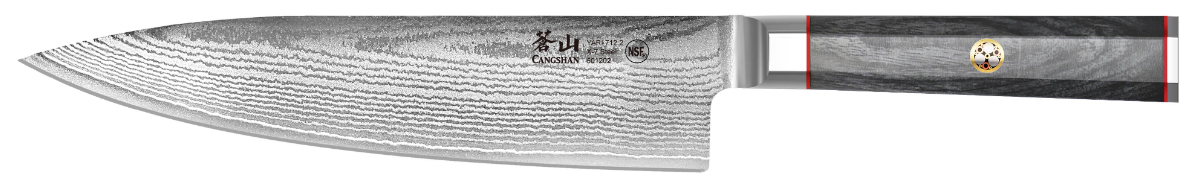 $129
YARI
New Fall 2022
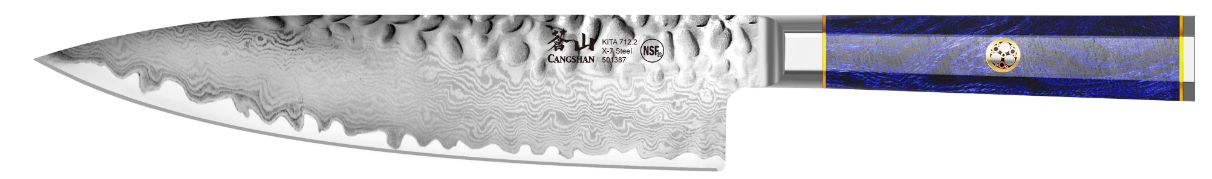 $129
KITA
New Fall 2022
$129
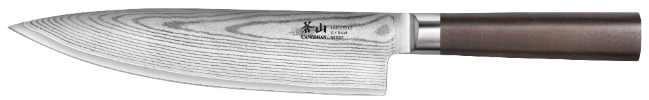 HAKU
New Fall 2022
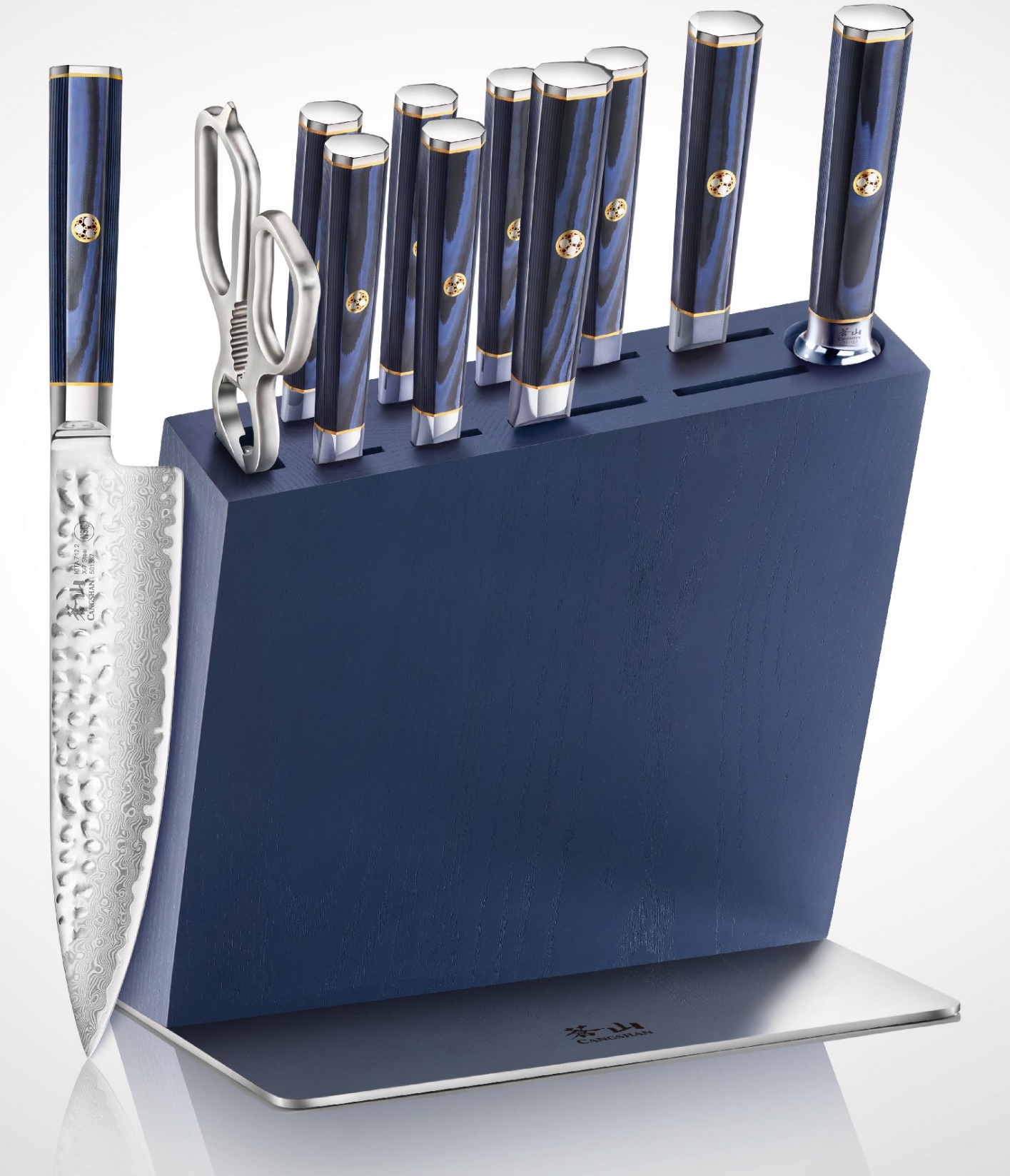 KITA
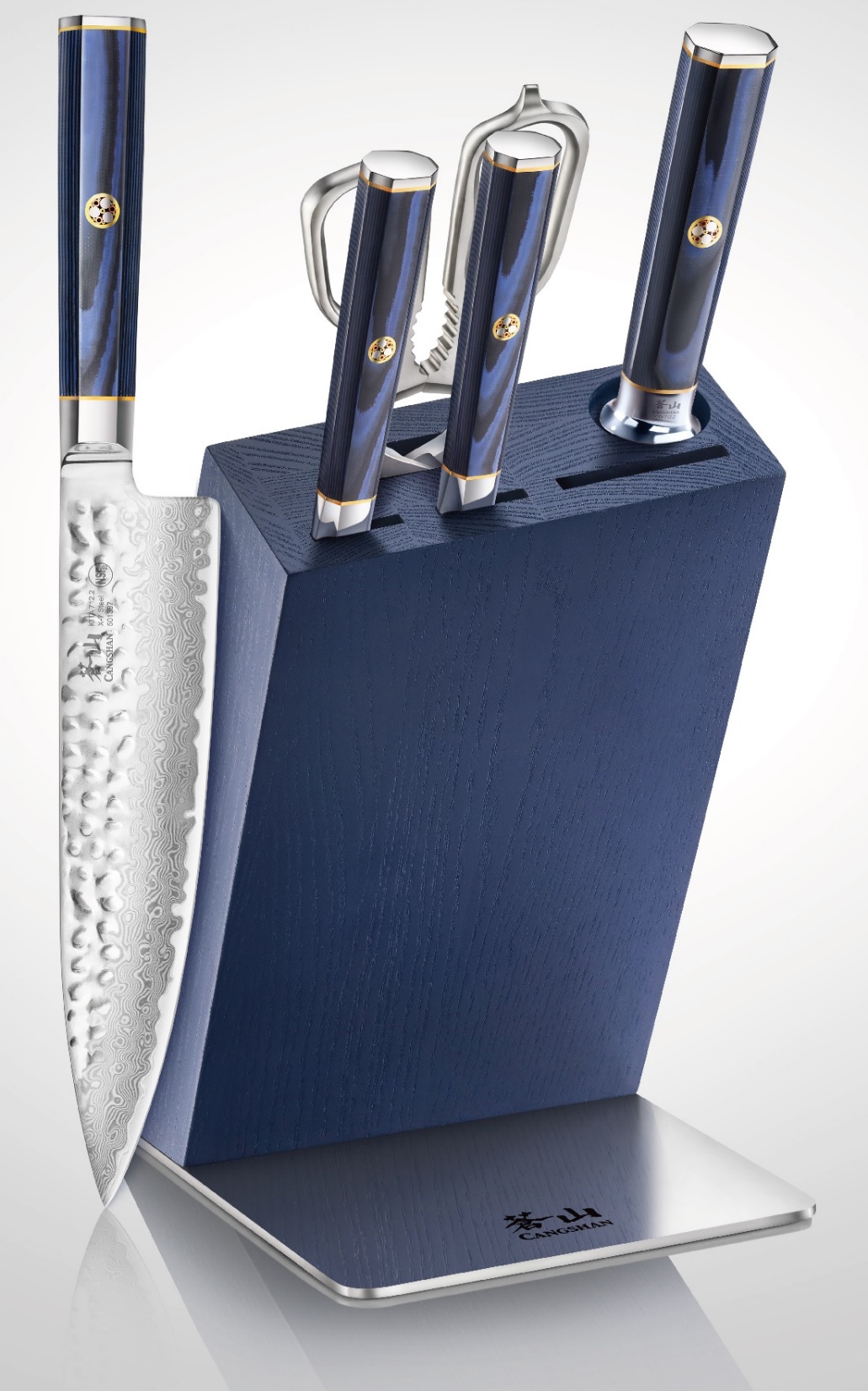 12 Pc Block Set
$699
6 Pc Block Set
$349
German Steel X50CrMoV15
58 Rockwell
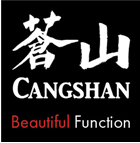 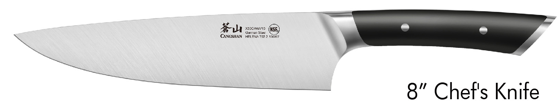 $59
Helena
New Winter 2022
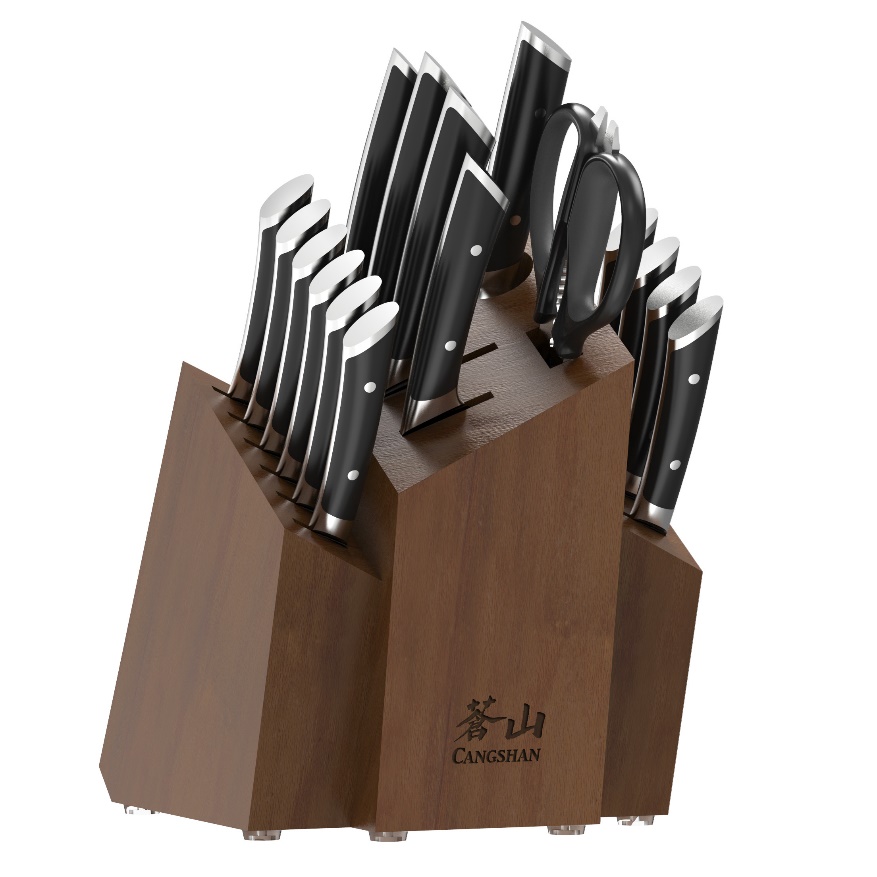 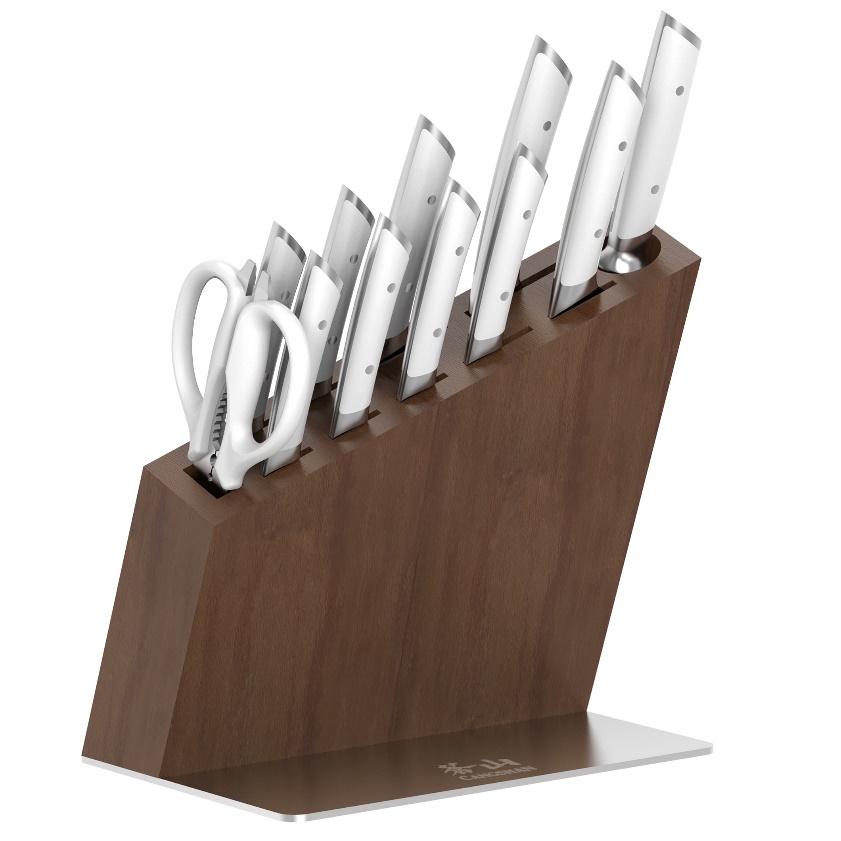 January
2023
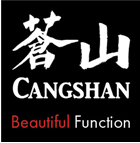 Wooden Magnetic Blade Sheaths
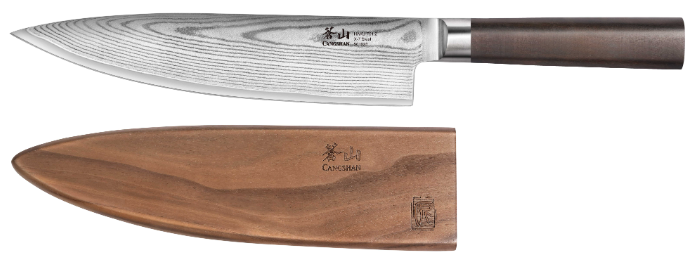 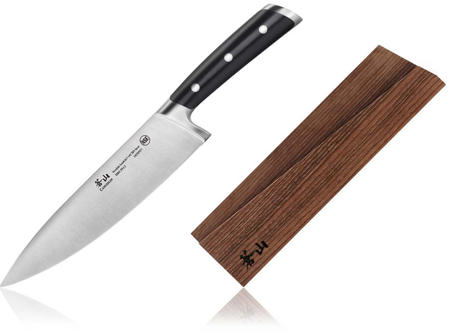 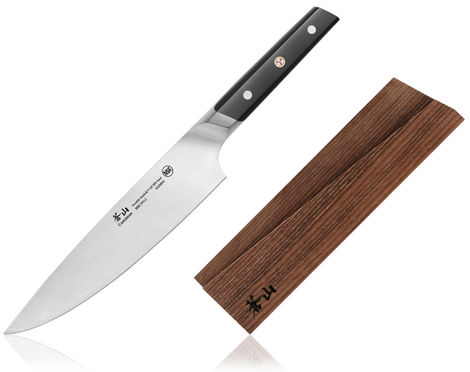 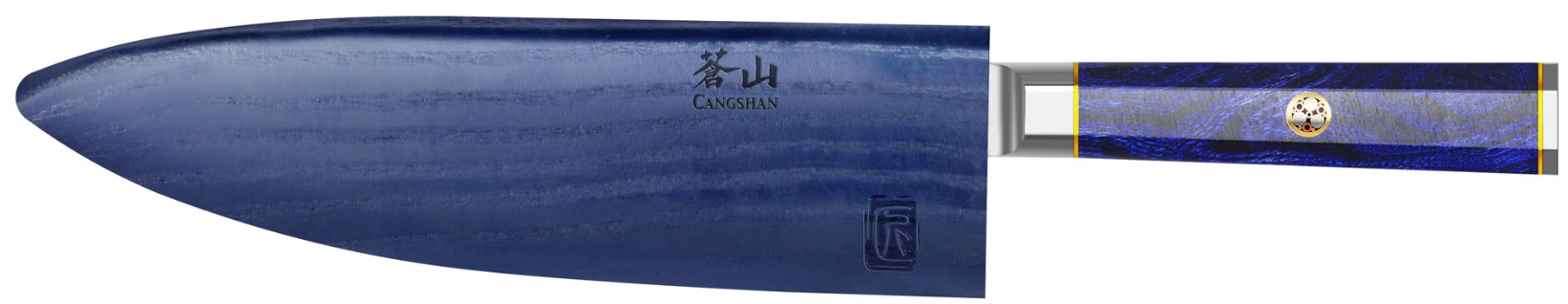 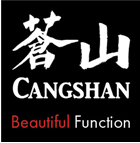 Best in Class Storage & Packaging
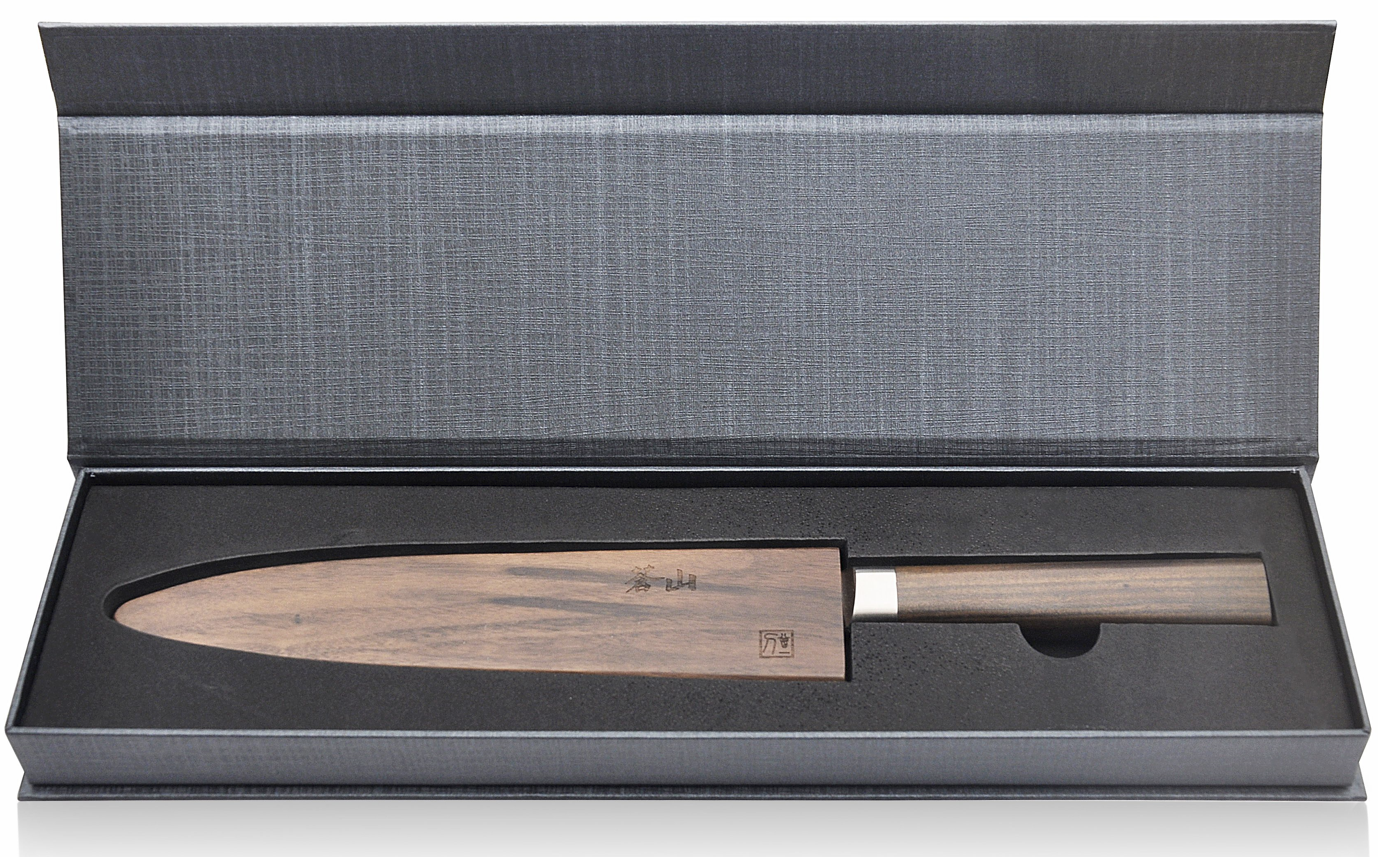 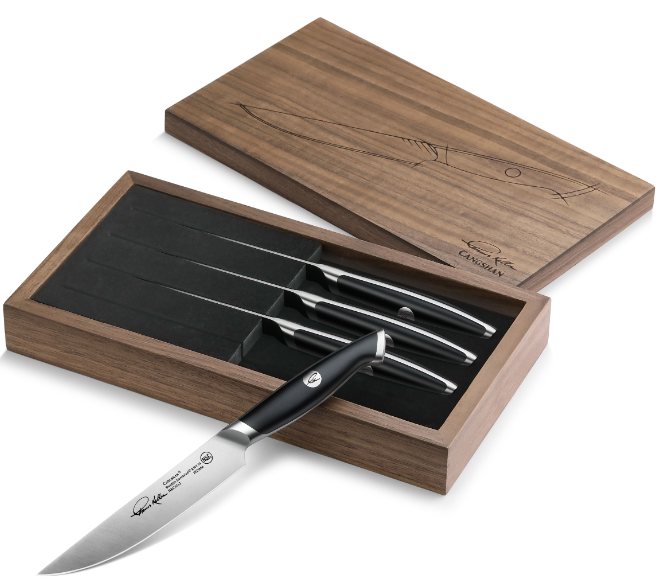 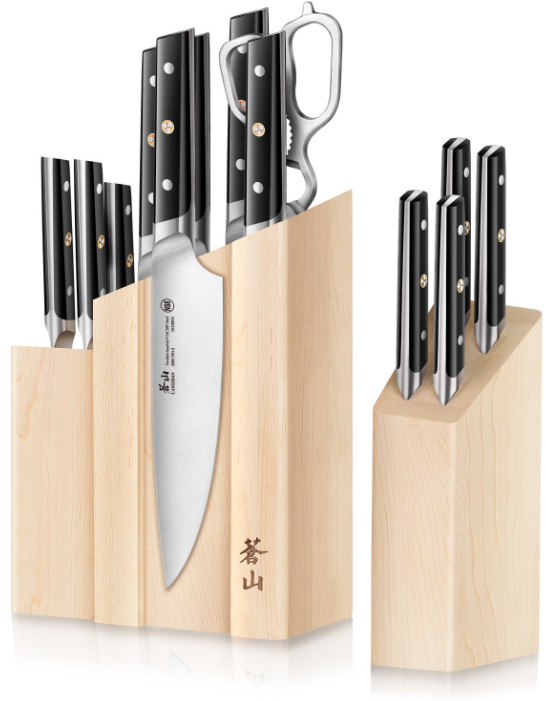 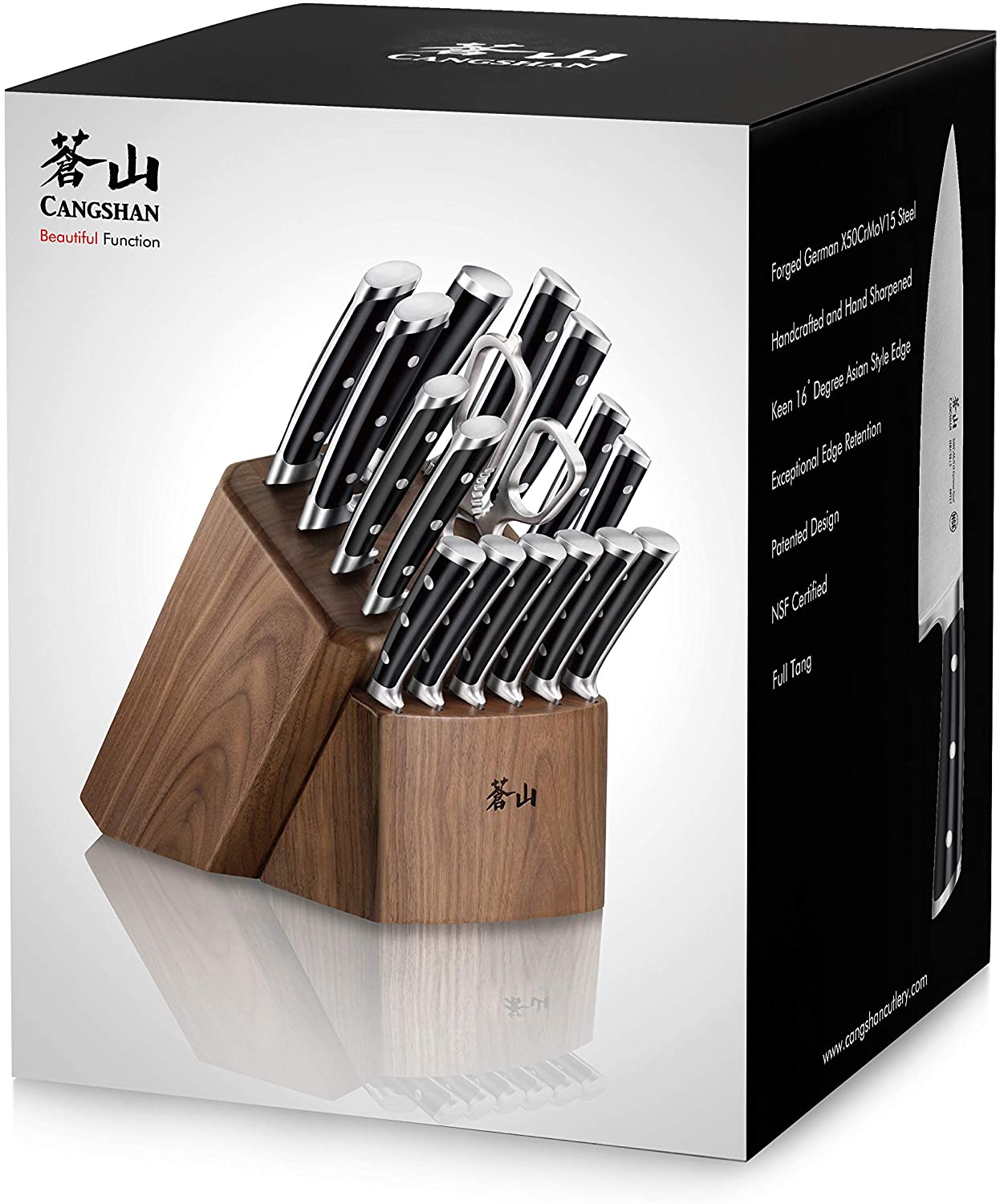 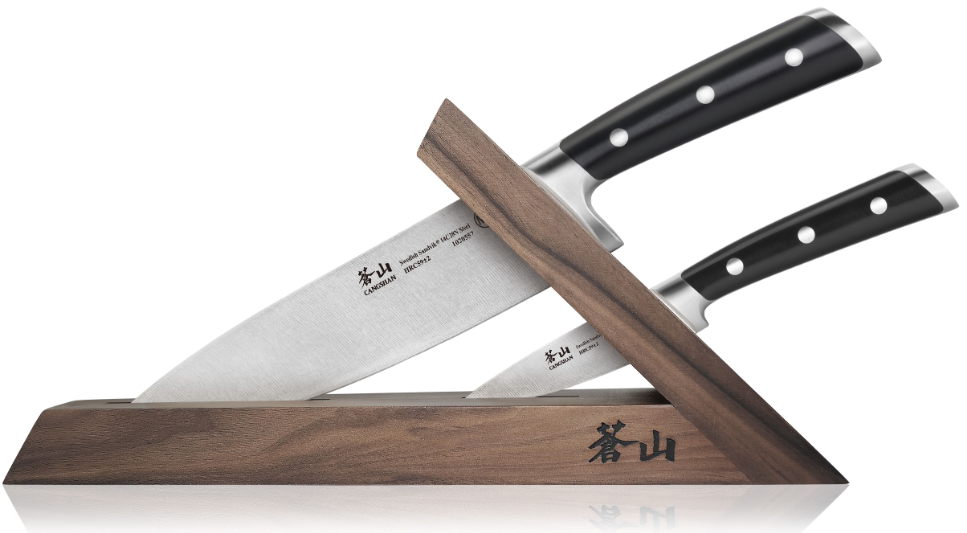 Black Friday
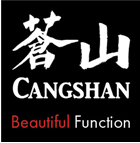 $59.95
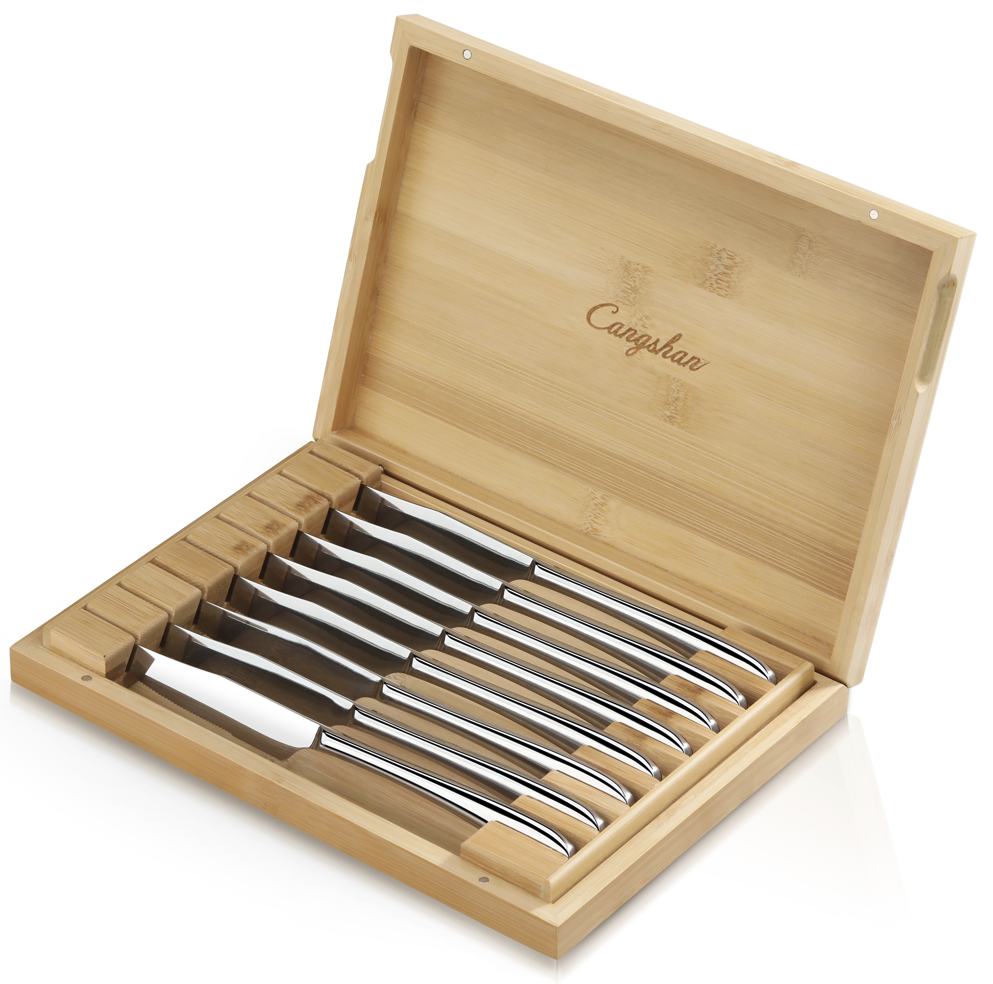 Reg $79.95
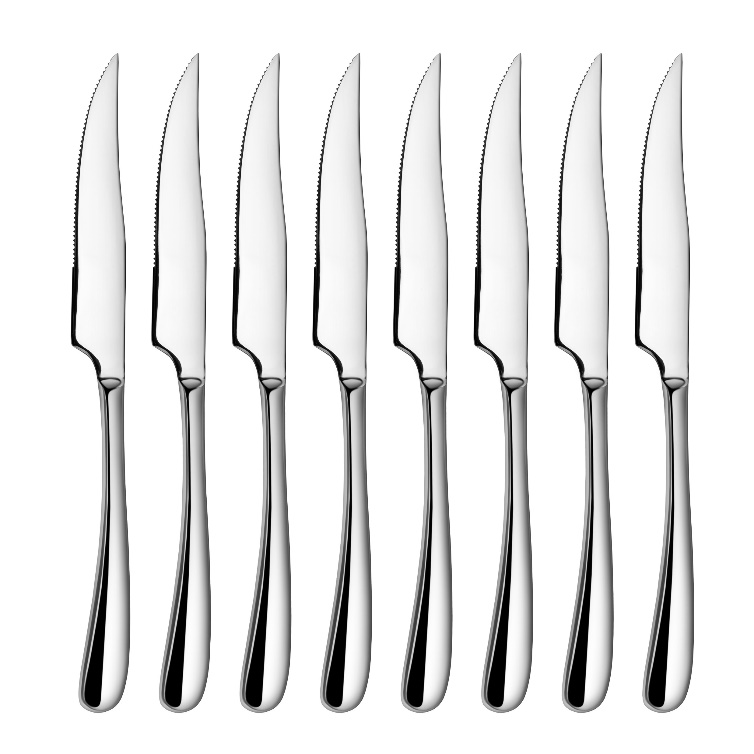 Q4 Holiday – 6” Cook’s
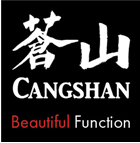 $59.95
Reg $99.95
OLIV
HAKU
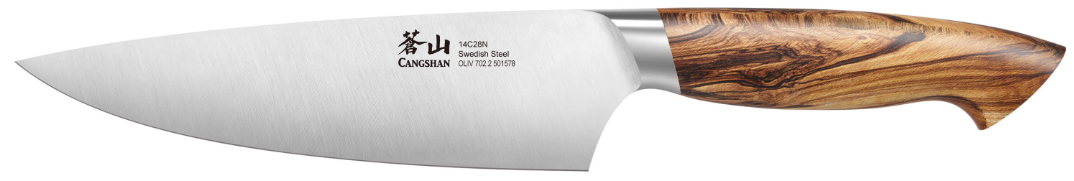 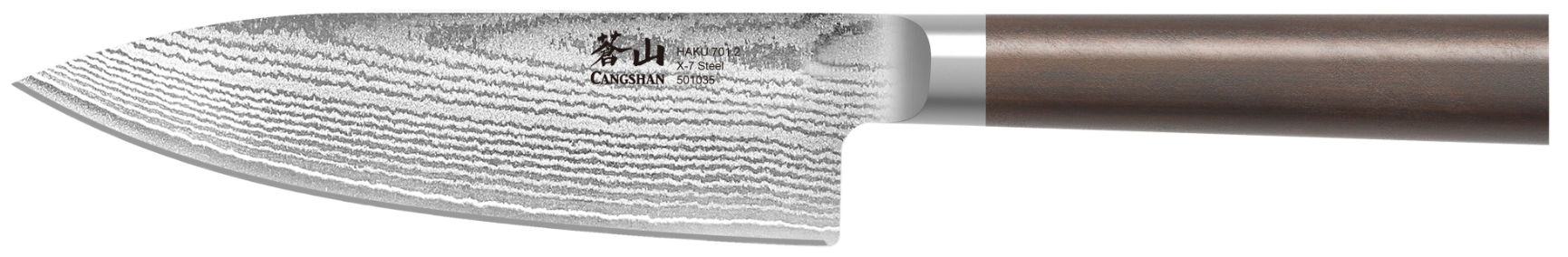 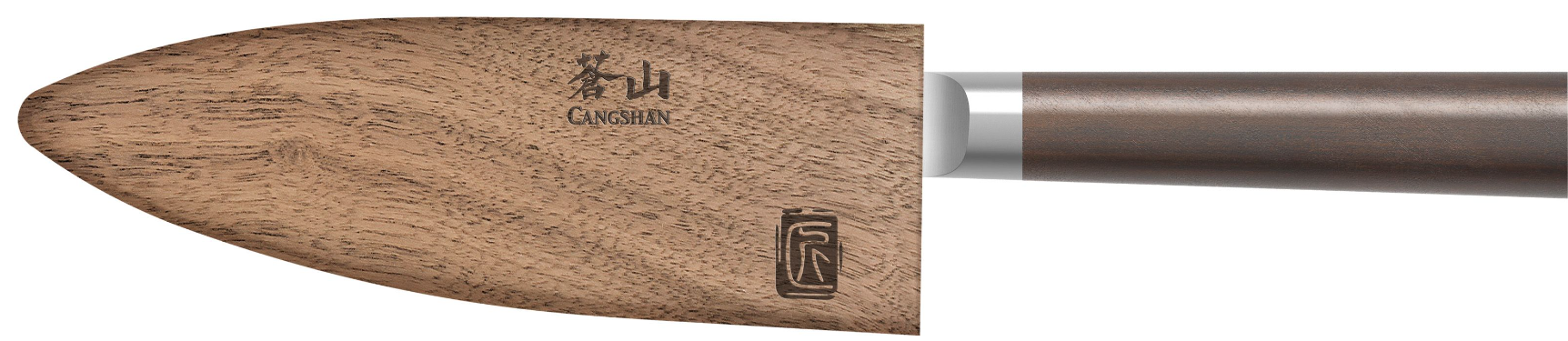 KITA
YARI- Q1 2023
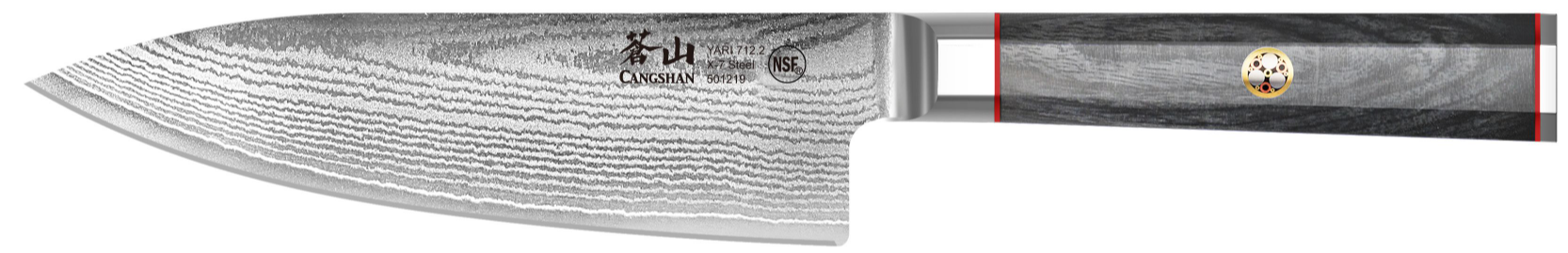 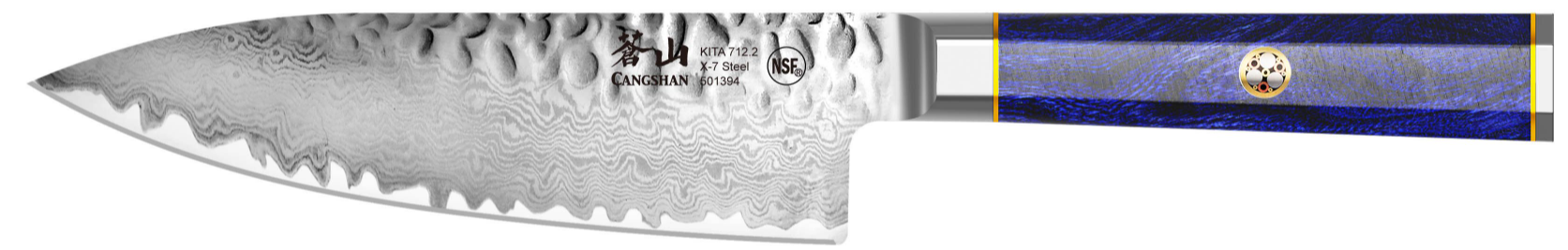 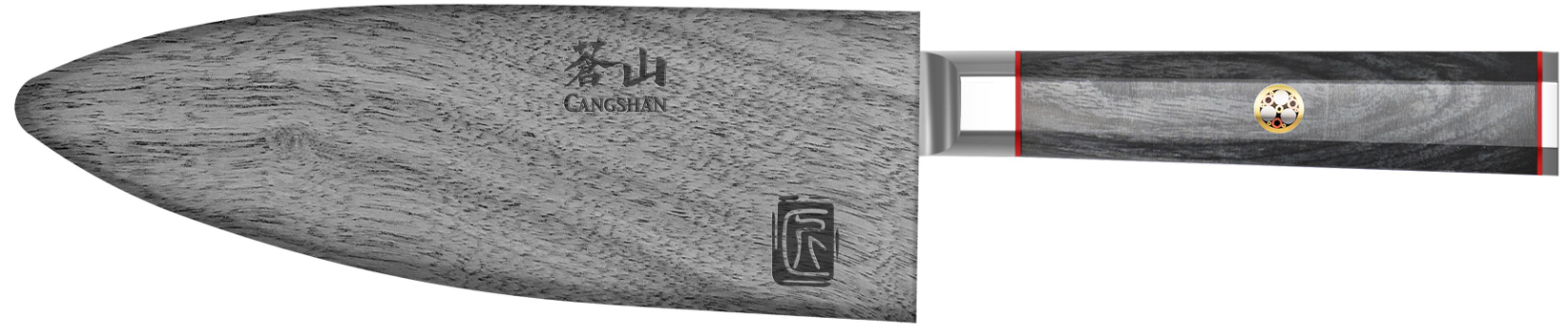 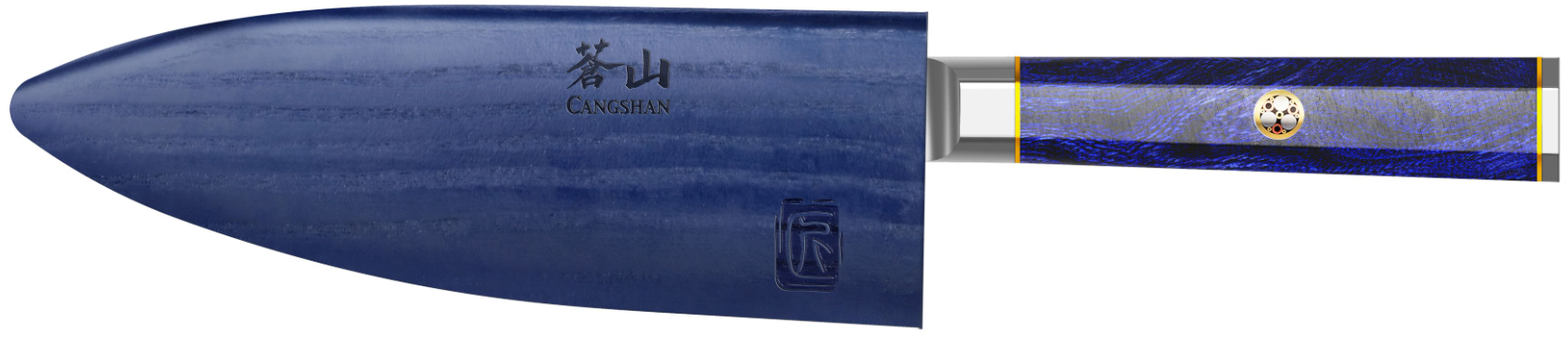 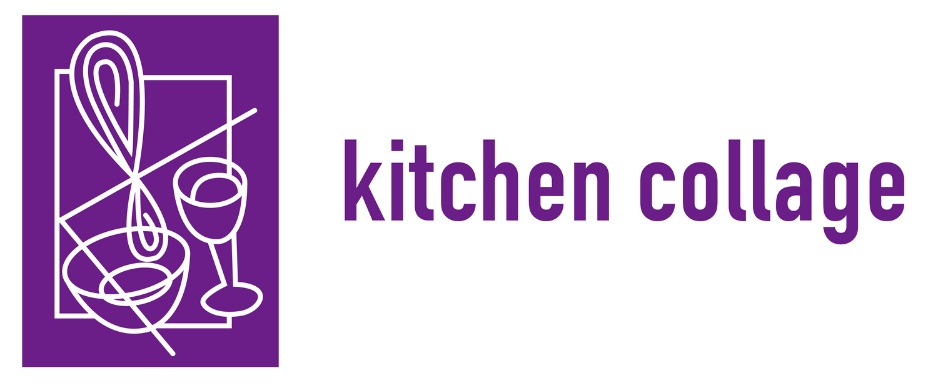 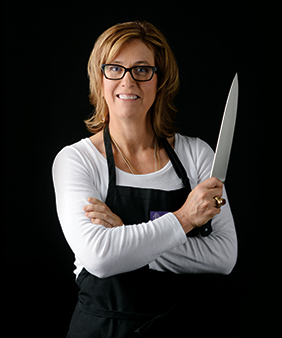 “Our customers expect the attributes of truth, trust, and honesty from my staff and the products we sell.   We have had great performances in two series. Cangshan has met my expectations.”
Des Moines, IA
- Teresa Adams-Tomka
“Cooks World has been delighted with our newest cutlery partnership in Cangshan. From day 1, they have met our expectations with respect to customer service, build quality, unique style, and very attractive price points.

We are excited about this new partnership and even though we have only been a dealer for a little over a year, customer feedback has been very positive, and we have placed re-orders.  We look forward to years selling Cangshan."
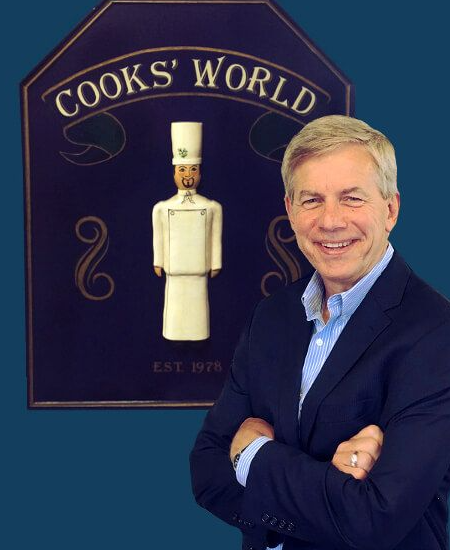 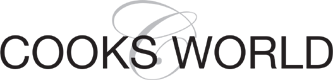 Rochester, NY
- Chris Wiedemer
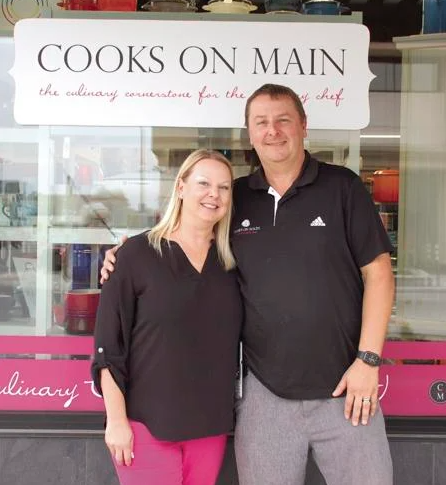 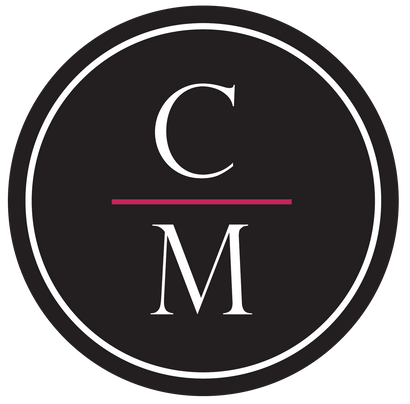 “Our customers have been delighted with the amazing quality at outstanding prices from Cangshan.  The unique Swedish Sandvik steel has been admired by our millennials while the TN1 has been loved with its outstanding German steel and unbeatable prices.
 
Cooks on Main is so excited to see the new exciting line of Kita to help kick off their Holiday season with unbeatable prices.  I  know this will be the backbone to holiday sales for the cutlery category!!  I can’t wait!”
Williston, ND
- Angela Skogen
Angela DeMars-Skogen 
& John Skogen
Why Do We Care for GC Indep Retailers?
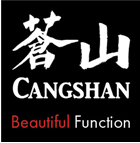 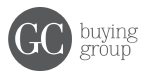 Essential for Brand Building
Educated & Influential Staff
TRUST = Personal Relationships
Mutual Benefits (Partnership)
It’s GOOD Business
We Need You!
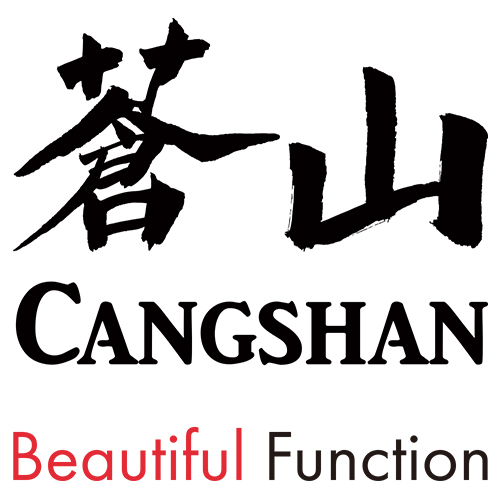 Cutlery Training: July 7, 2022
Thank you!